https://www.youtube.com/watch?v=NXkJ88ygPY0
10.03.2023
LT: I can recall, say and write about French food and drink.
Listen and repeat.
https://www.youtube.com/watch?v=XLIE6hYGaF0
I like-
I don’t like –
I love –
I hate –
Because it is- -
j'aime
je n'aime pas
J’adore 
je déteste
parce que c'est
Why I don’t like?
Too sweet- trop sucré
Chewy –moelleux
Bland - nourriture fade
Why I like ?
Delicious - Délicieux(masculine)
Tasty - savoureux
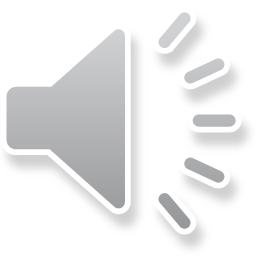 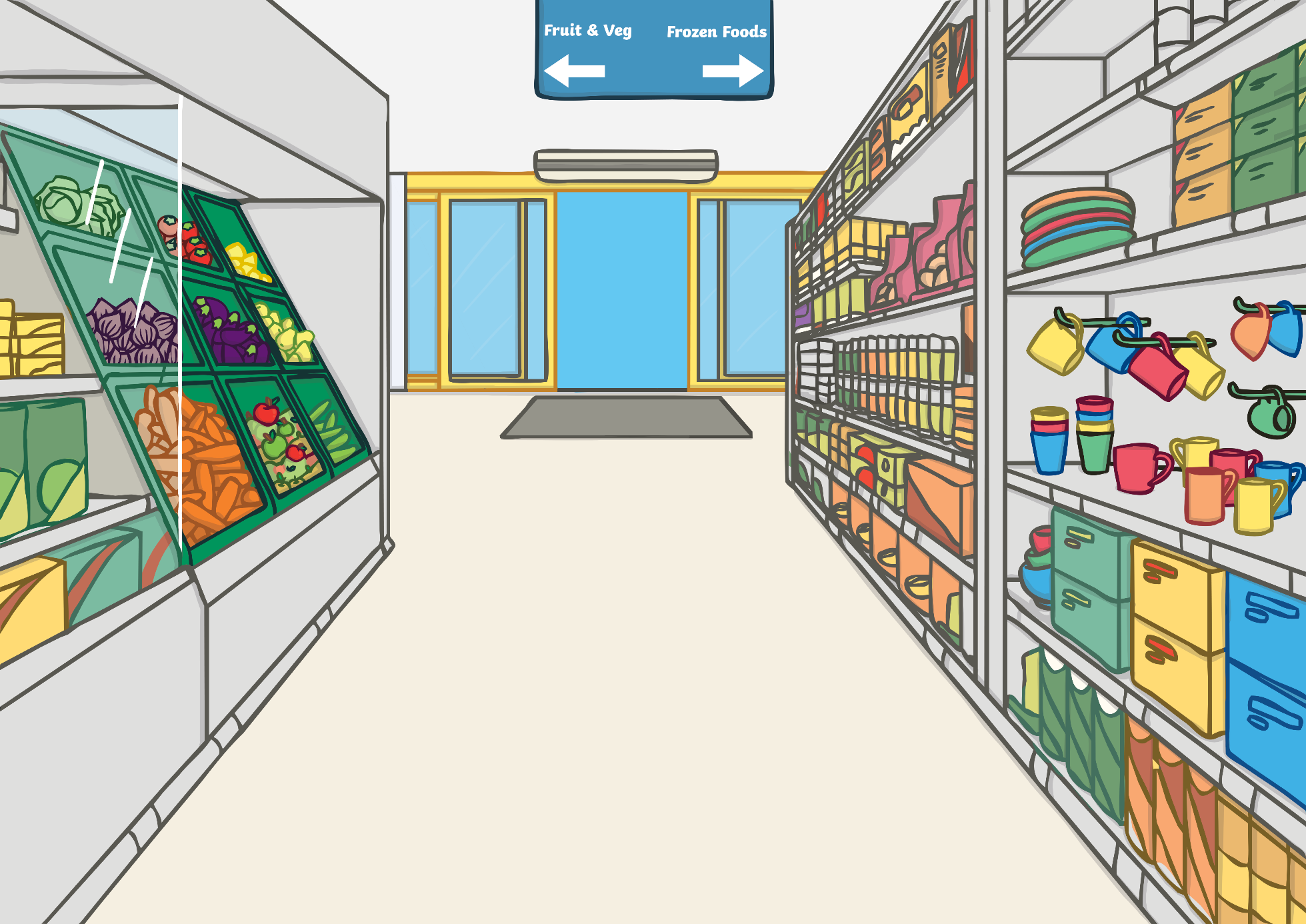 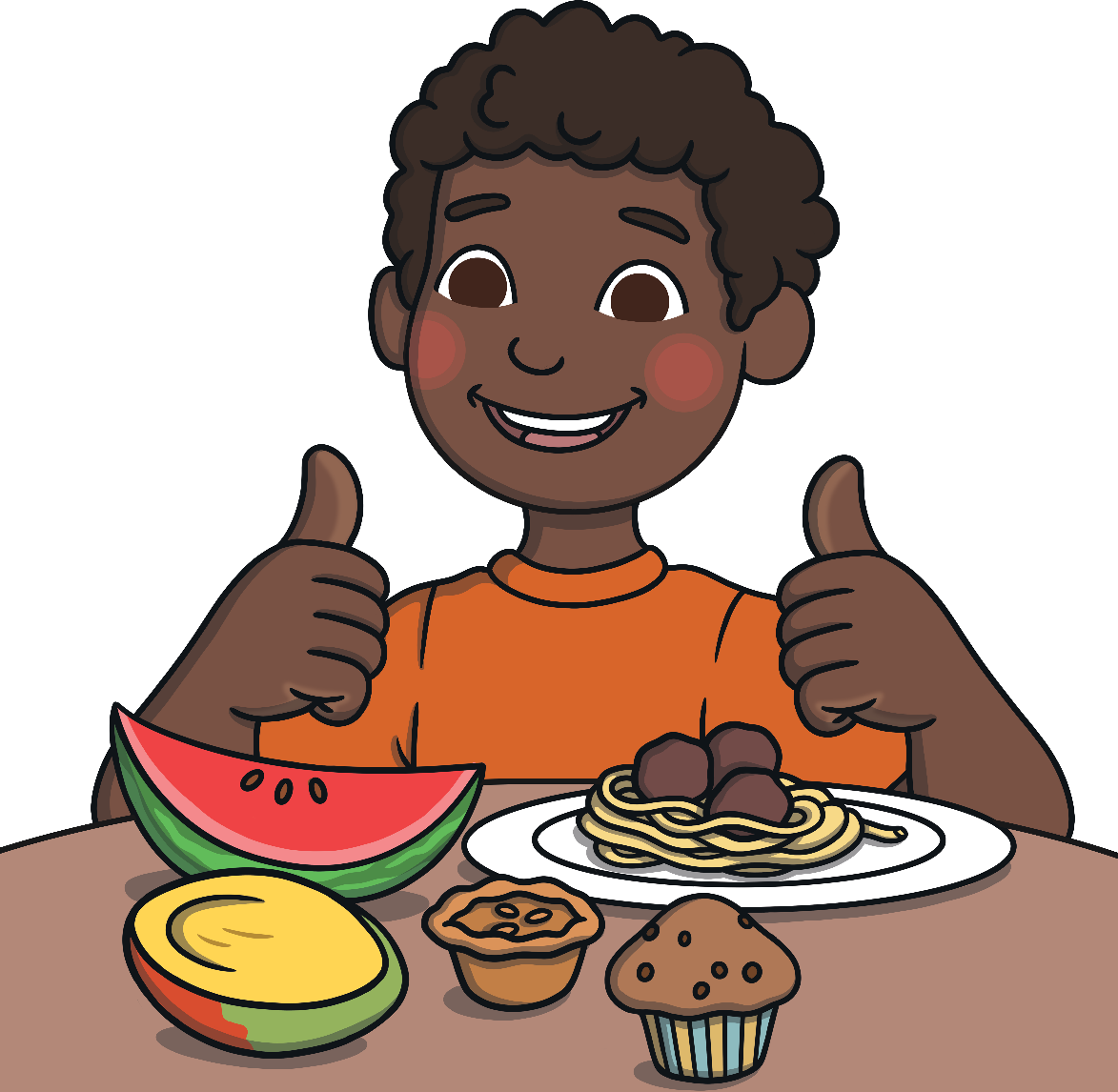 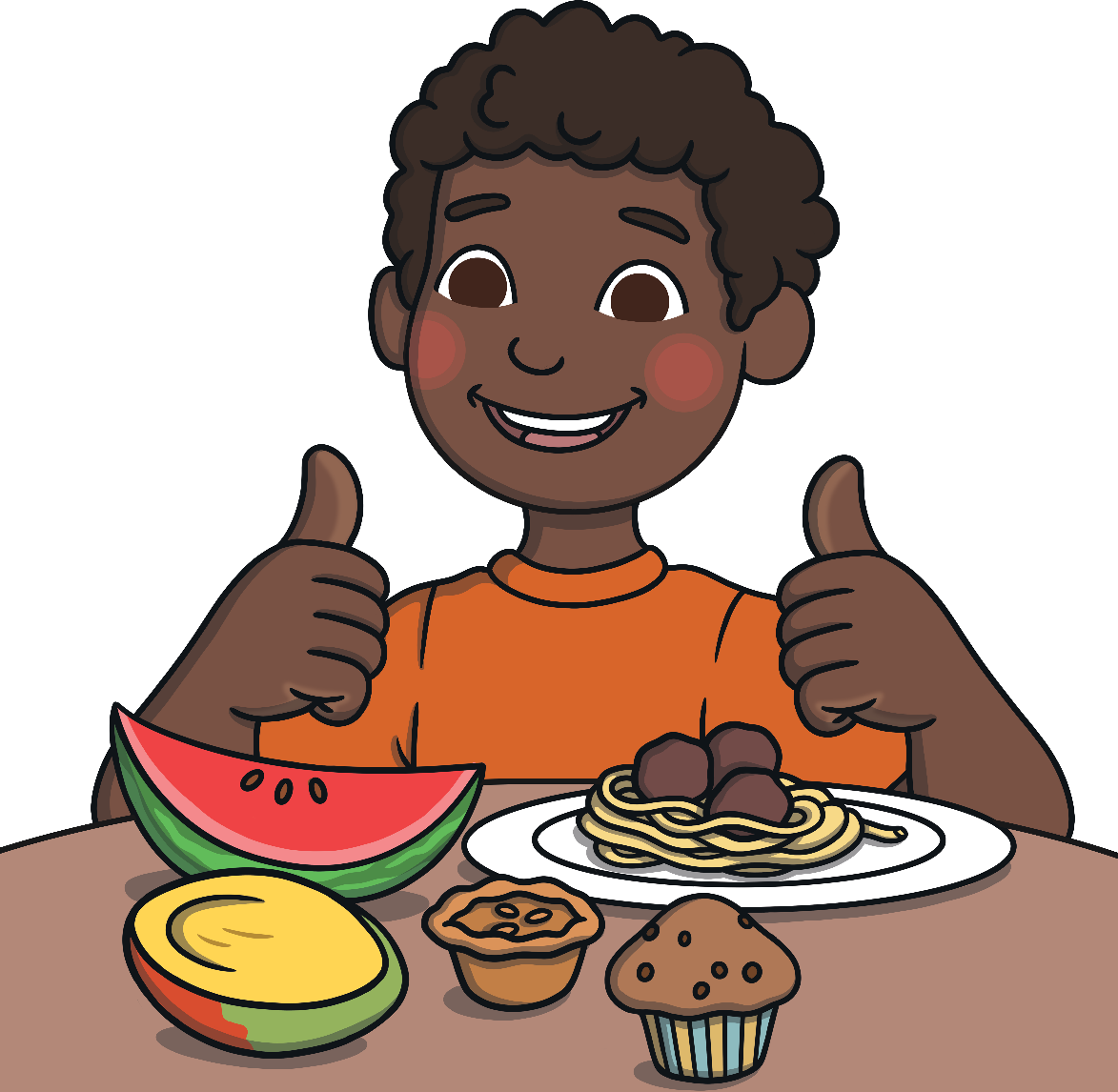 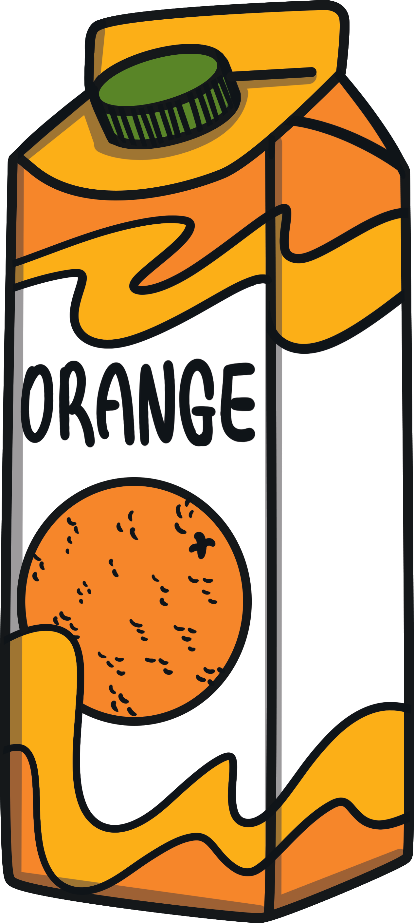 le jus 
d’orange
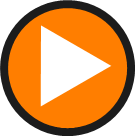 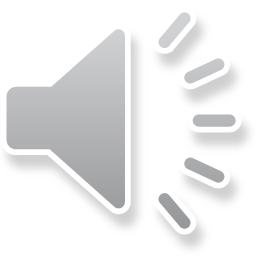 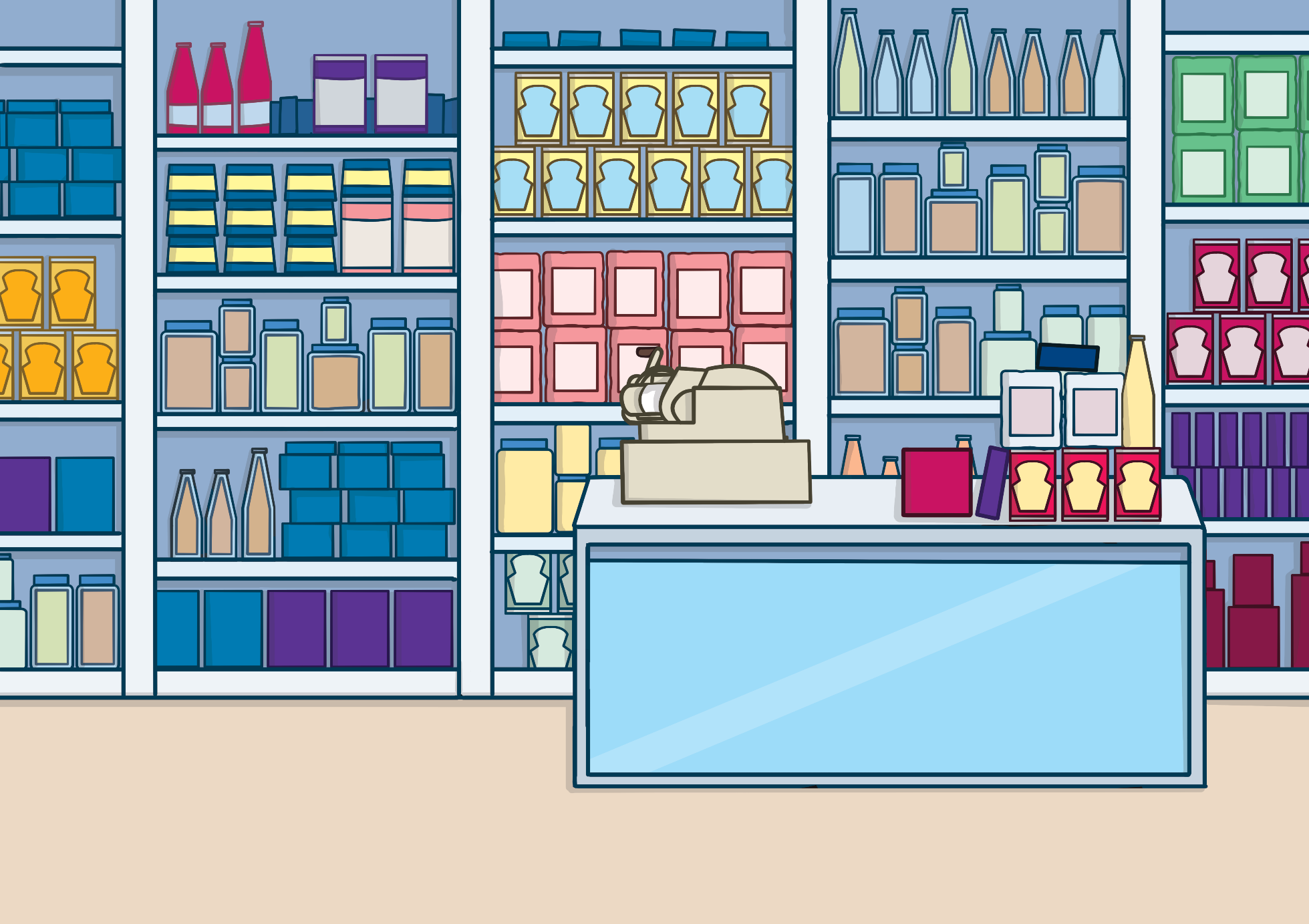 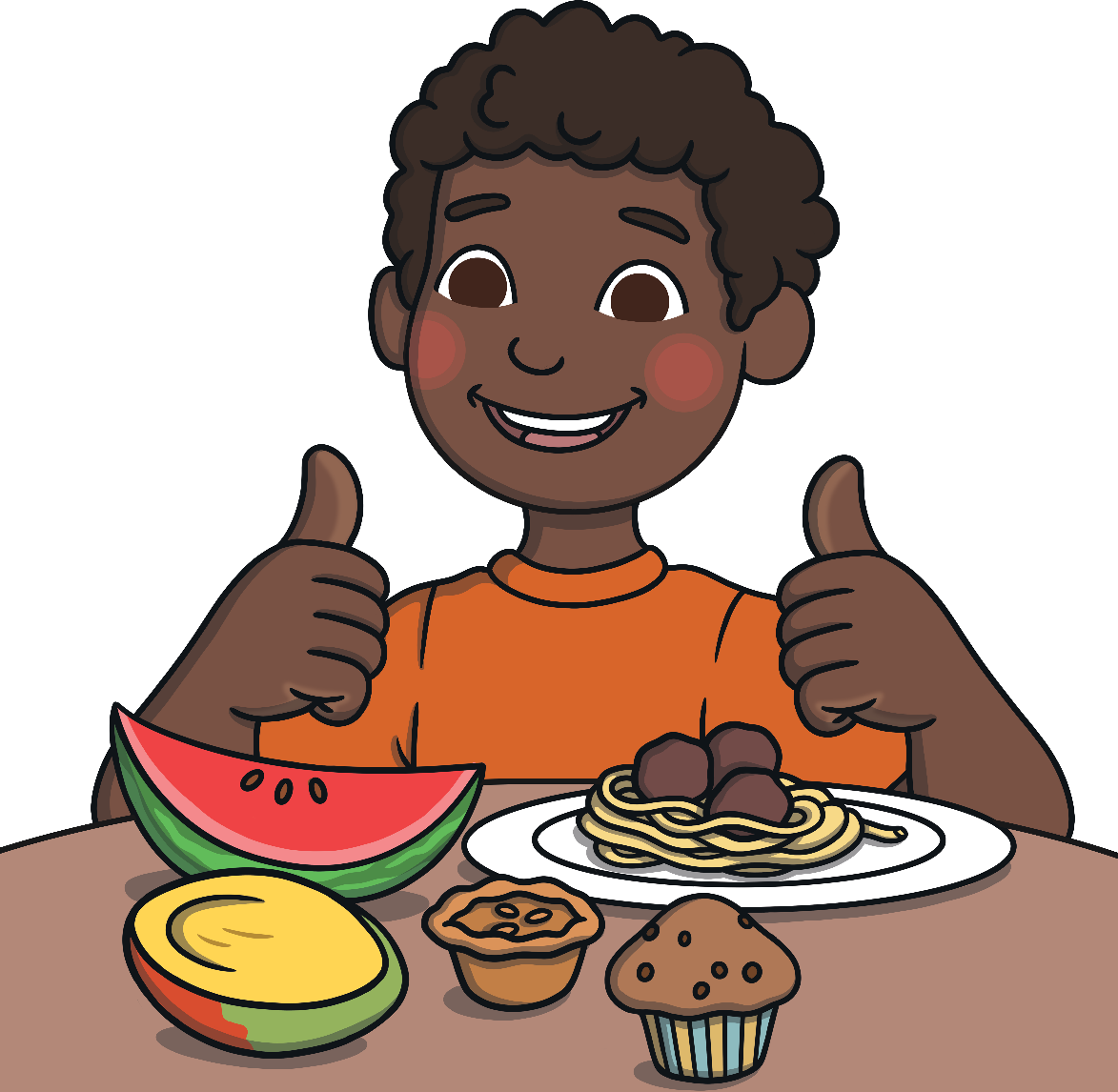 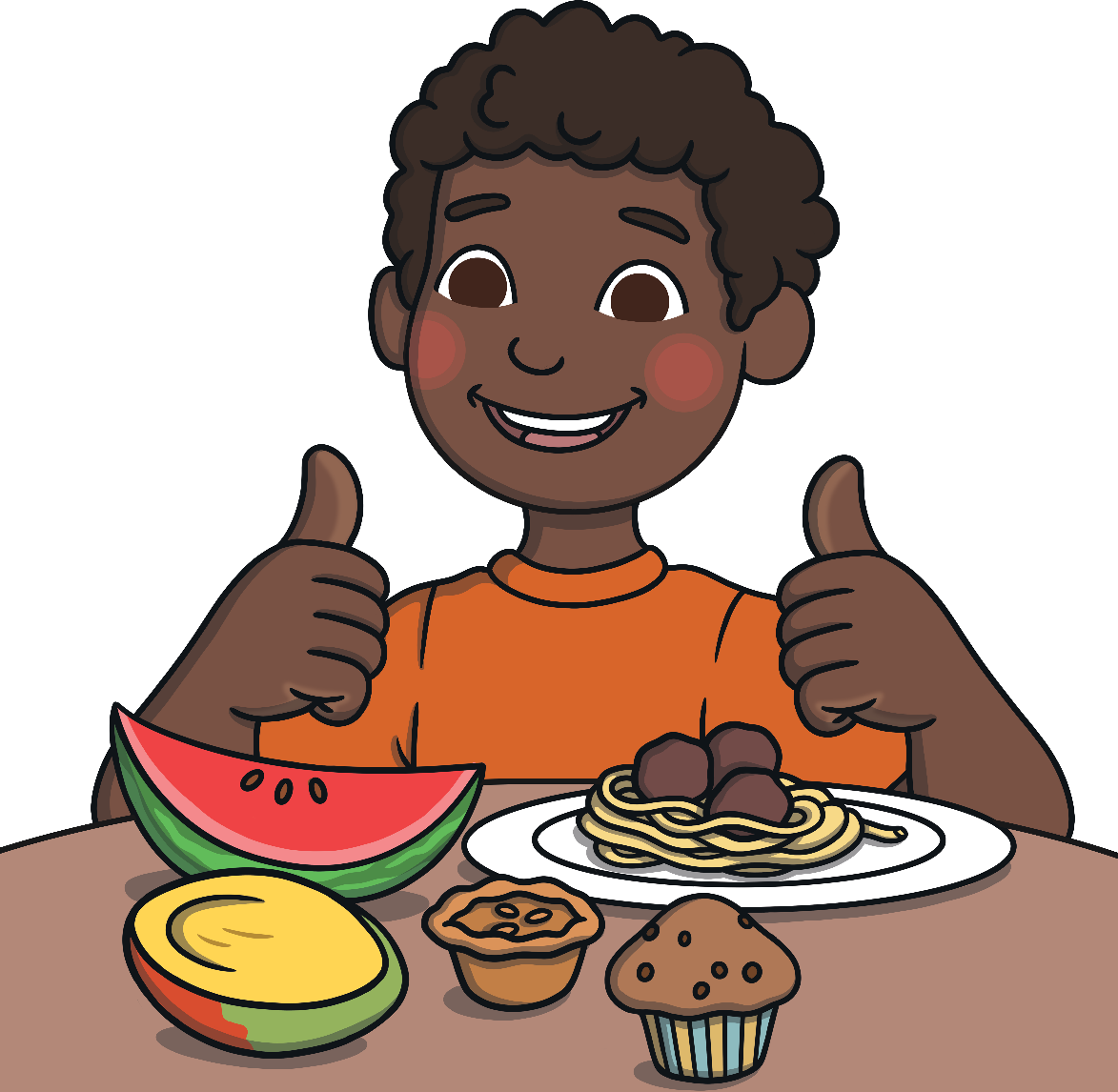 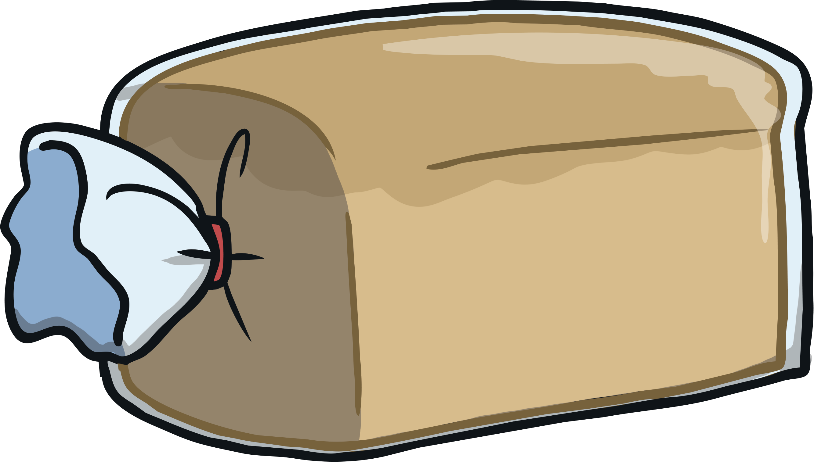 le pain
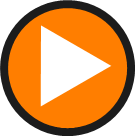 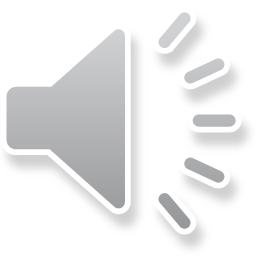 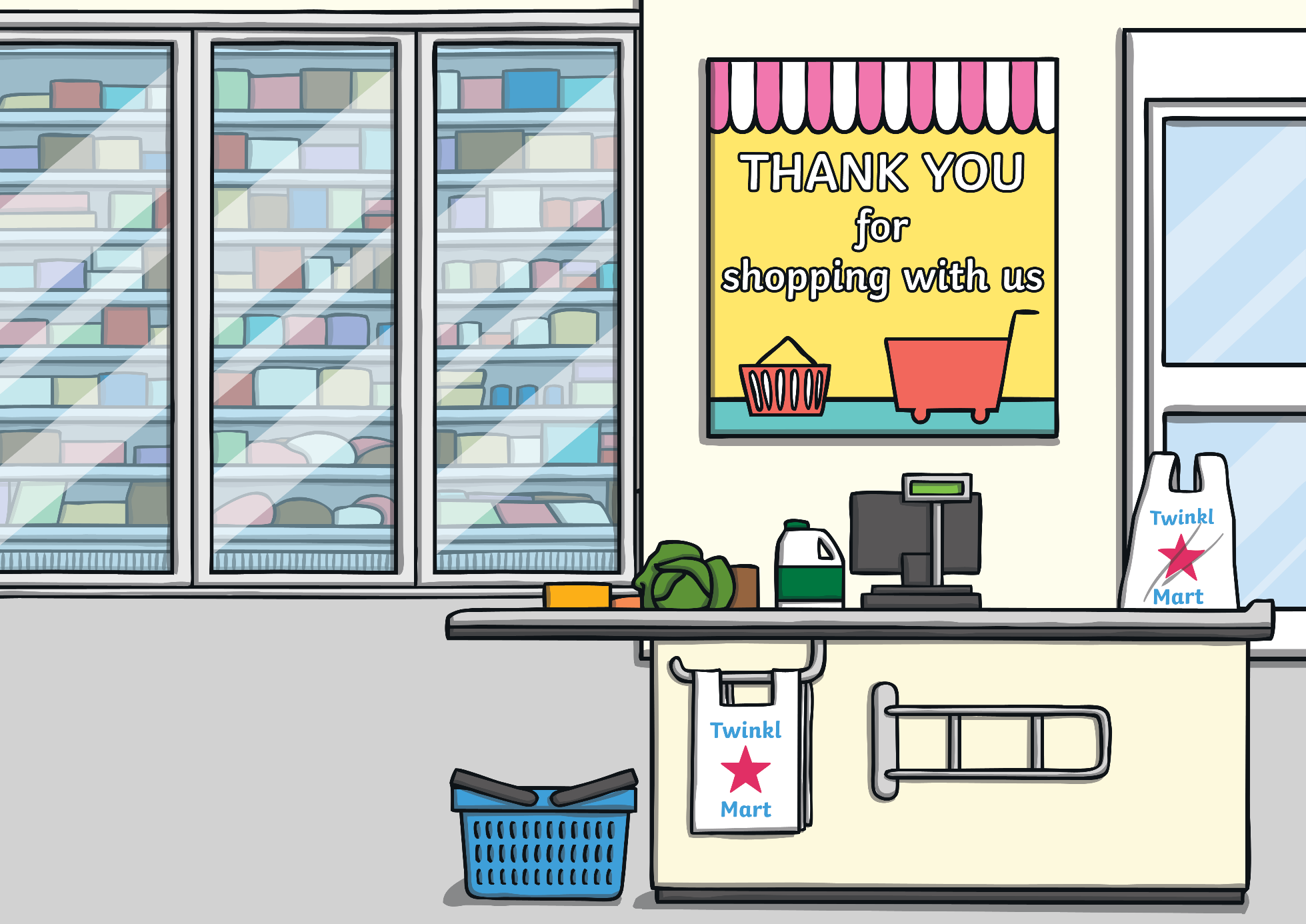 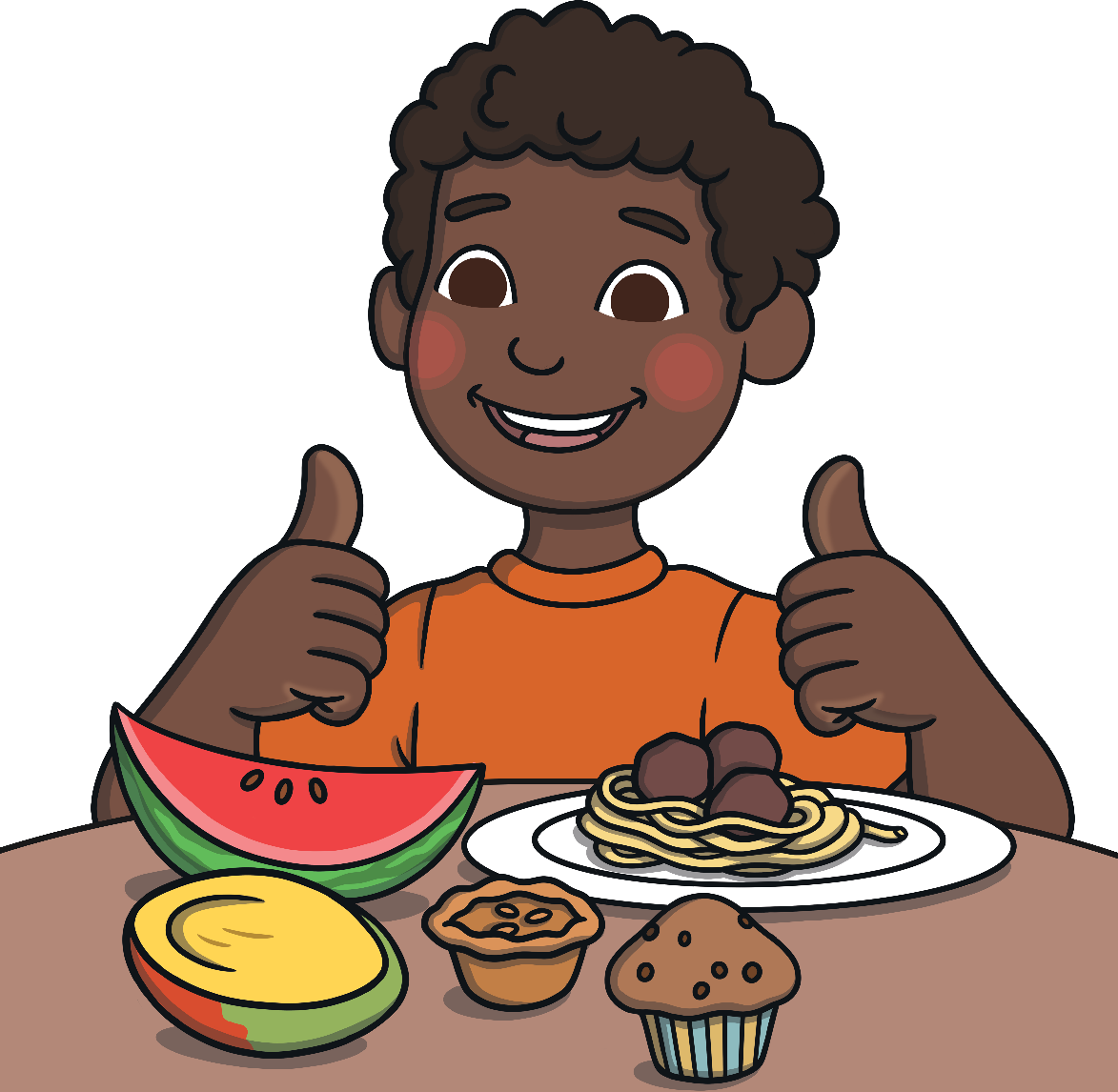 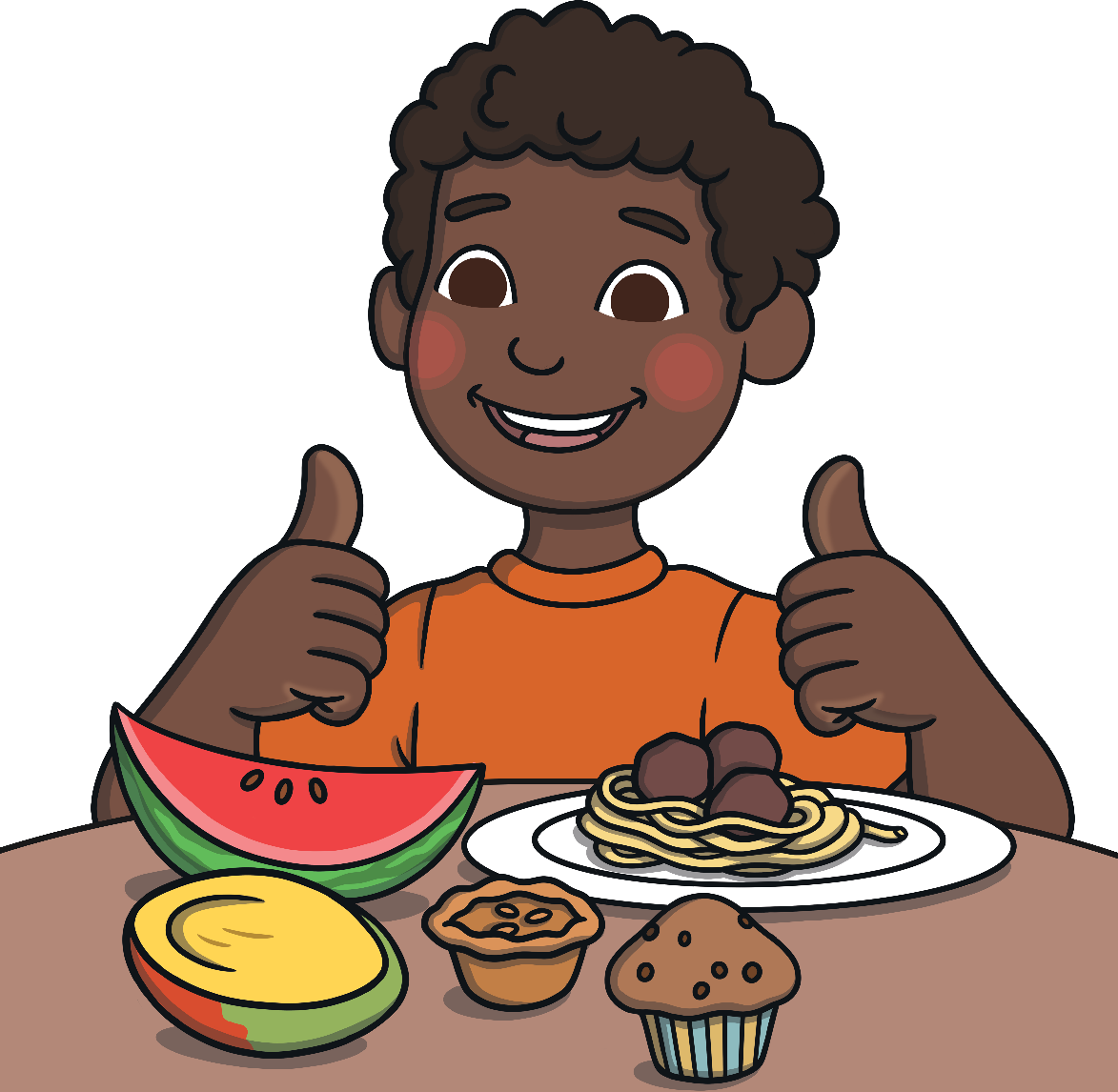 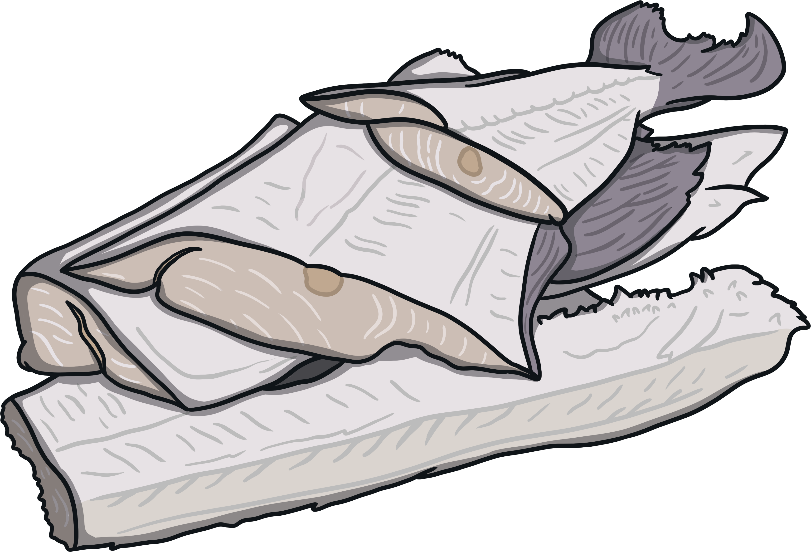 le poisson
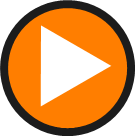 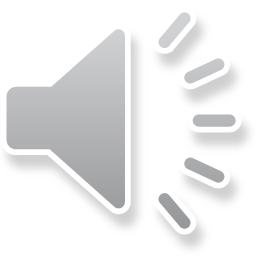 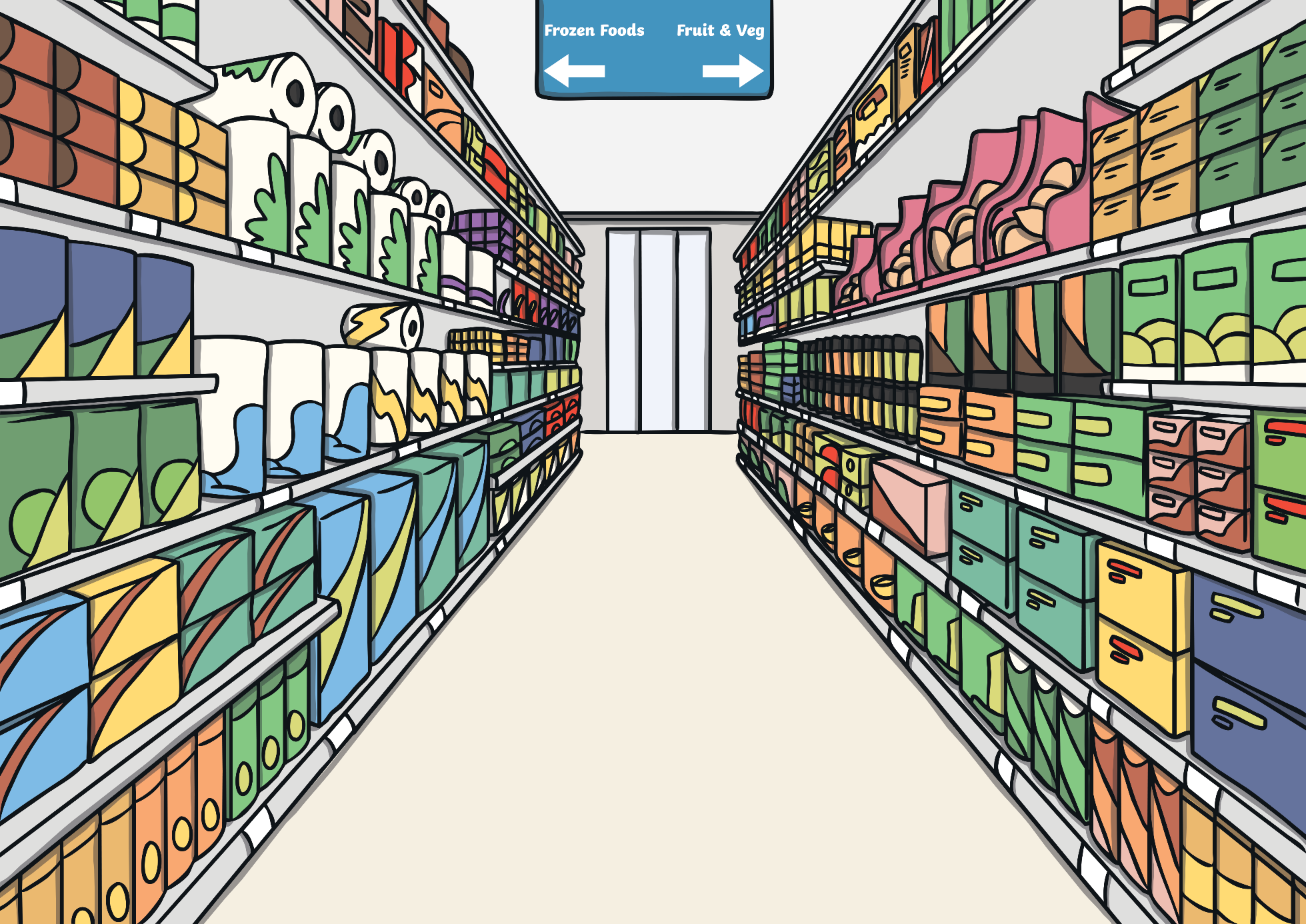 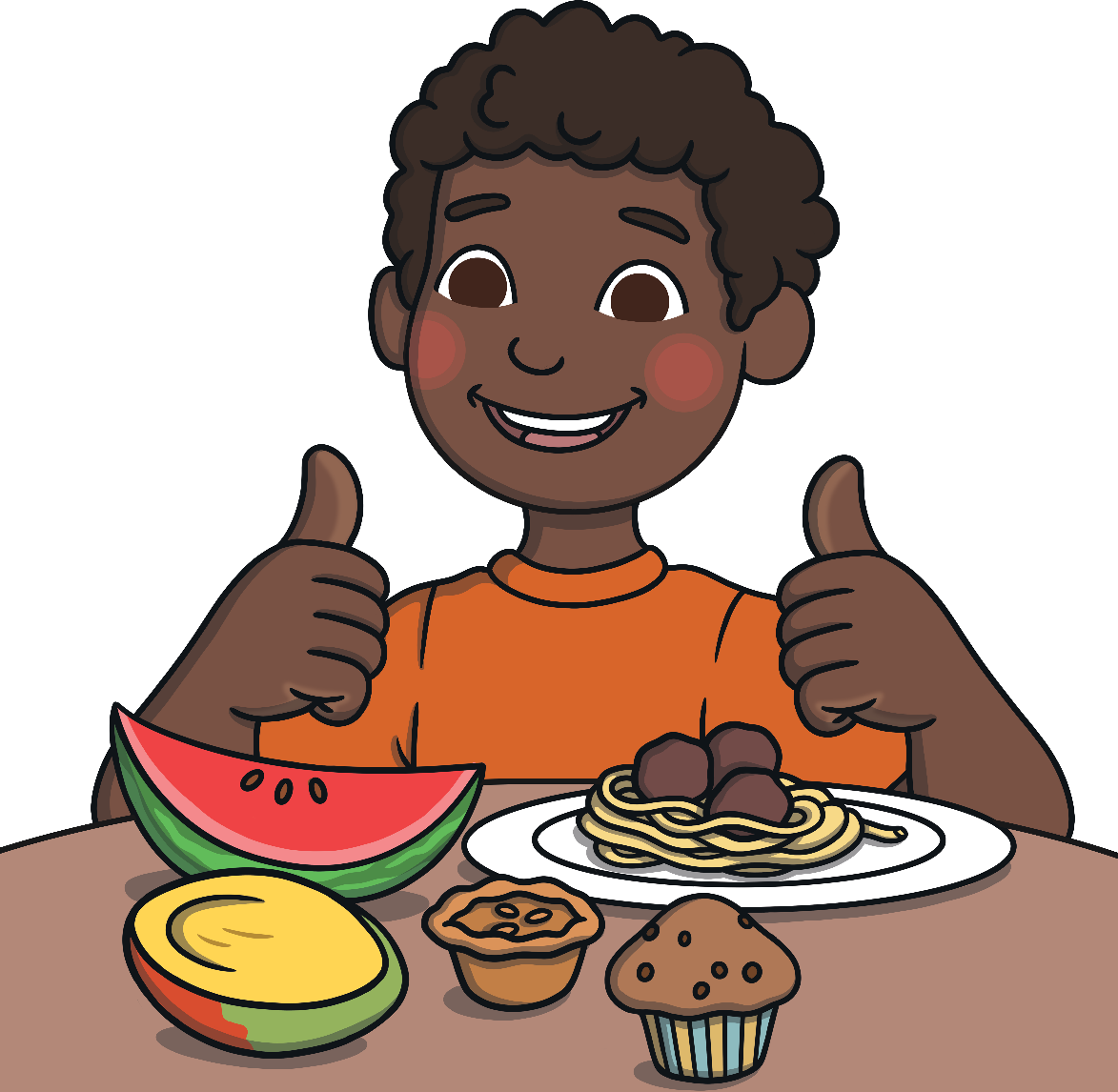 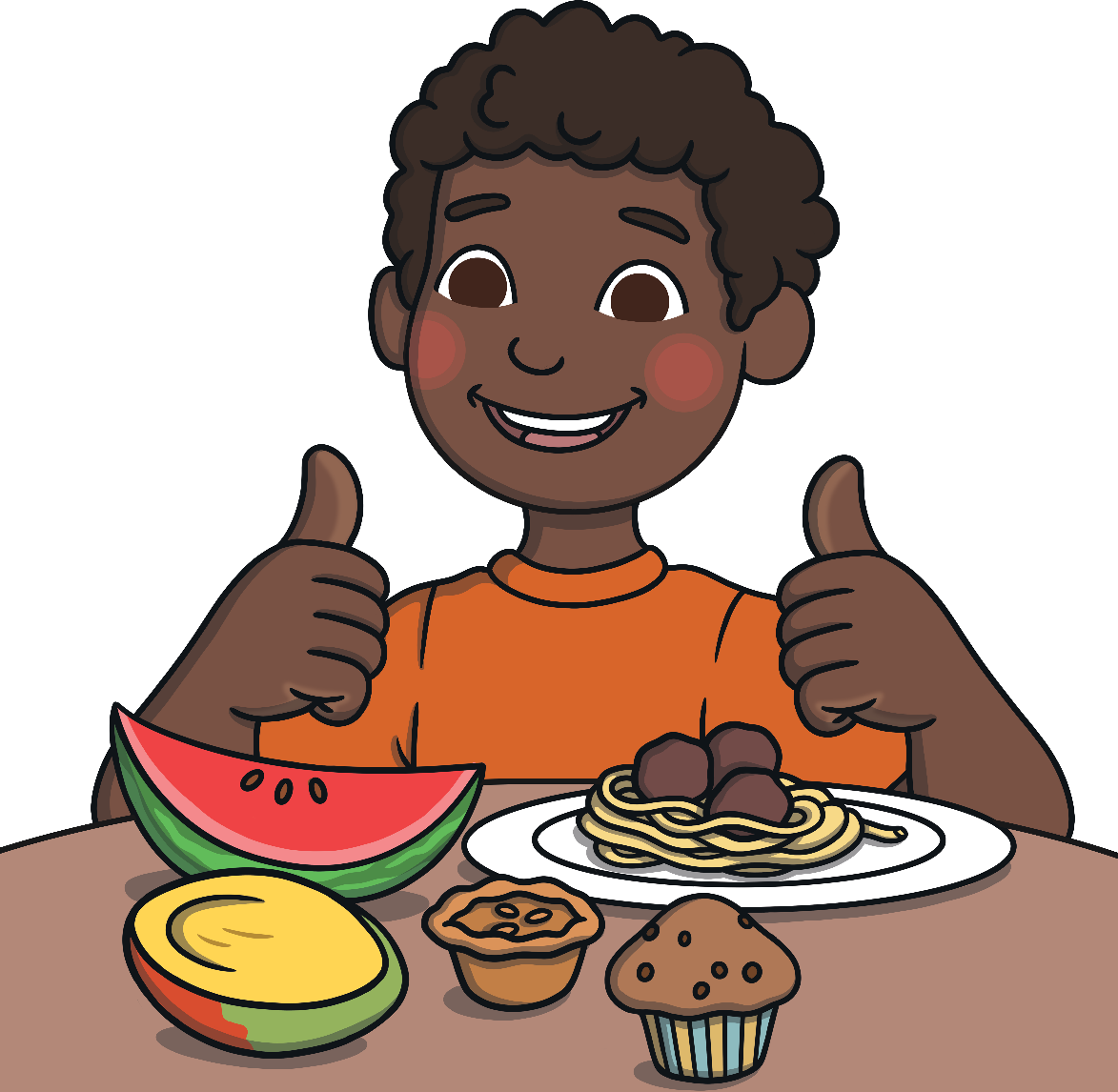 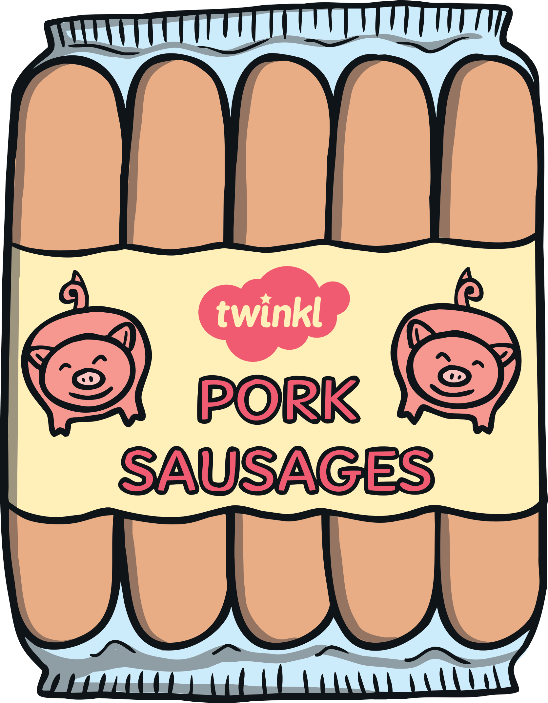 les saucisses
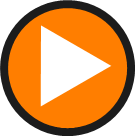 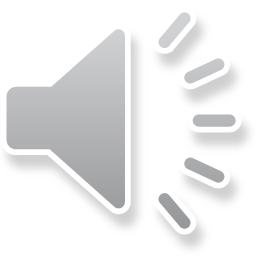 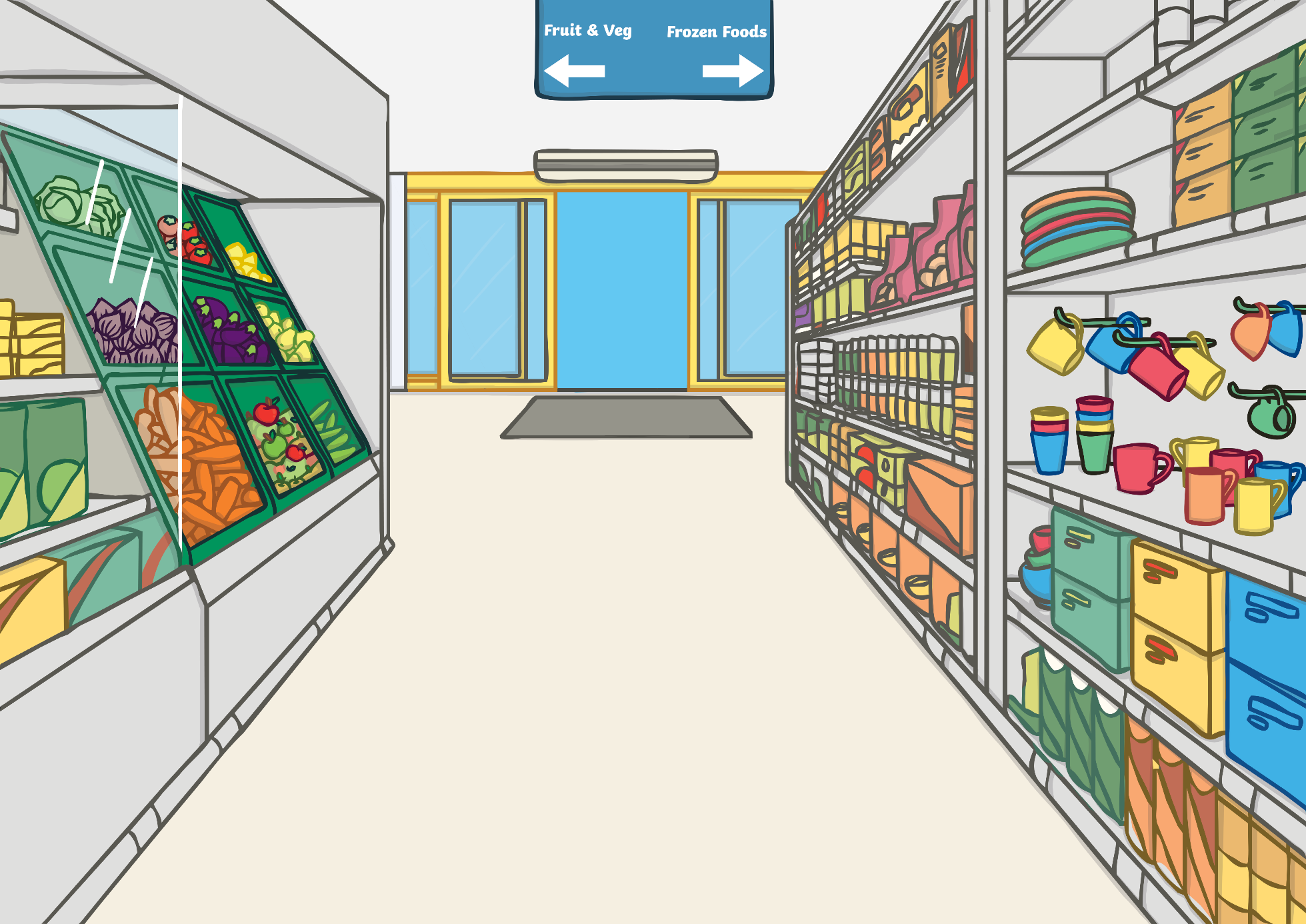 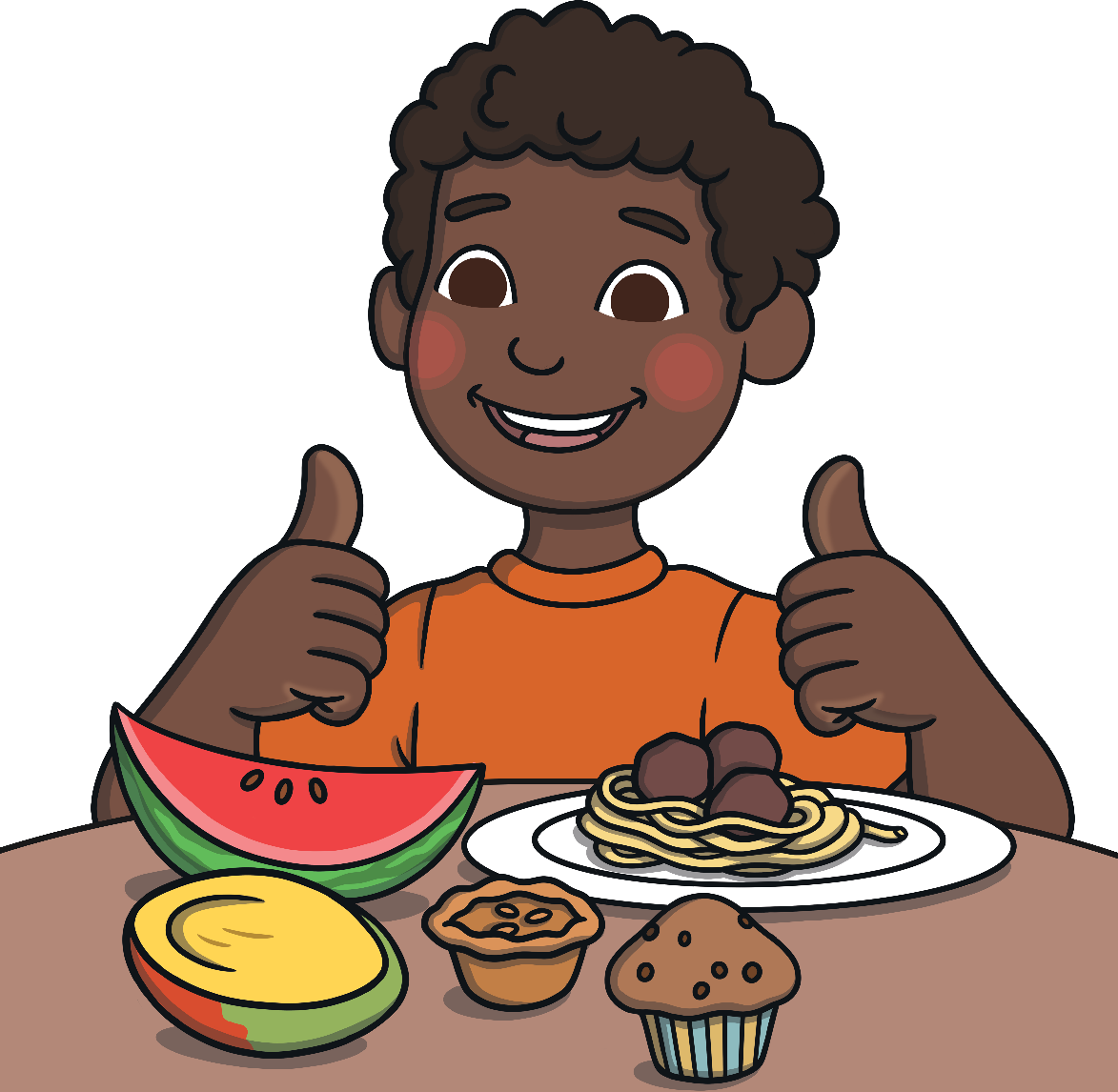 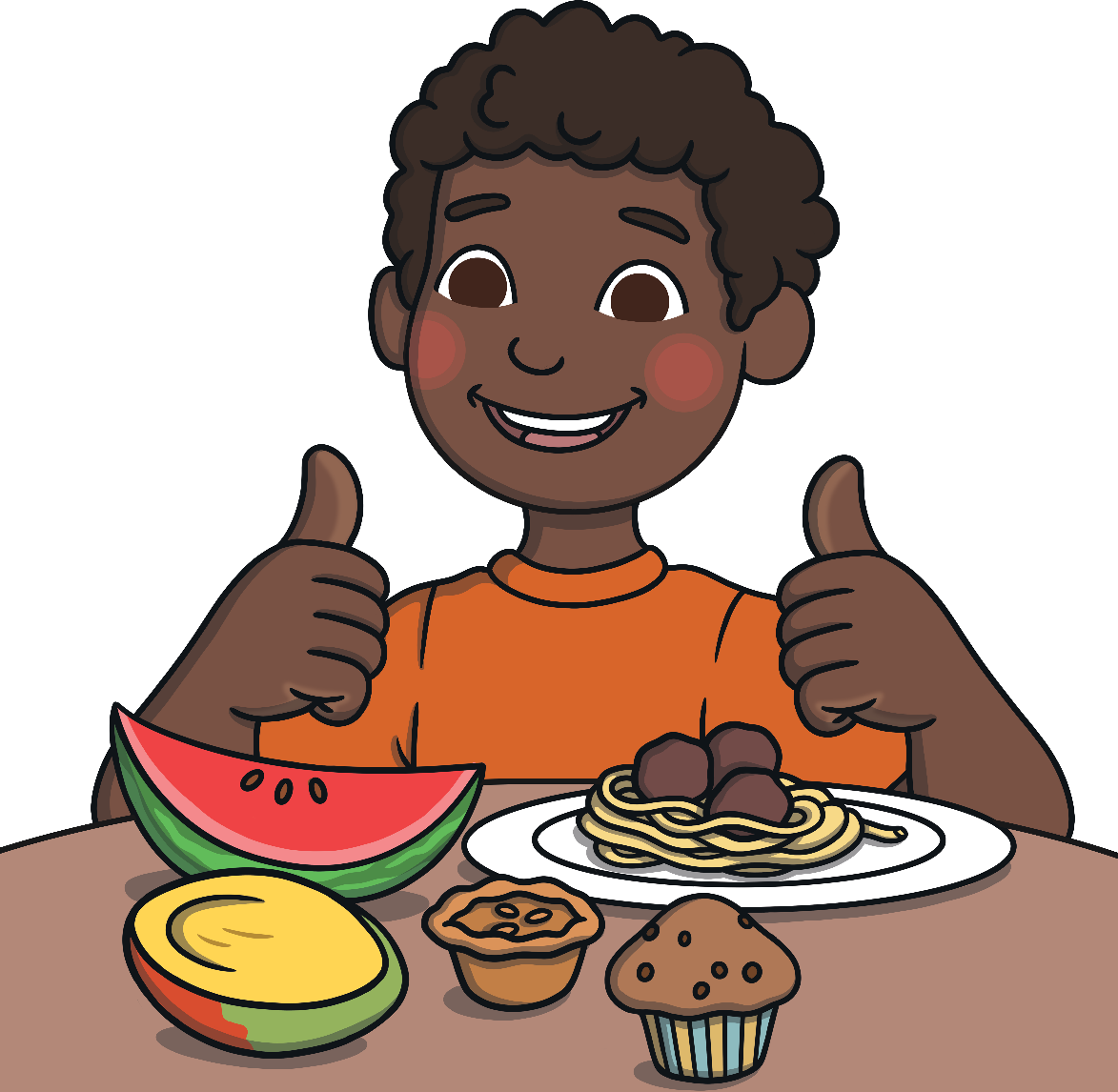 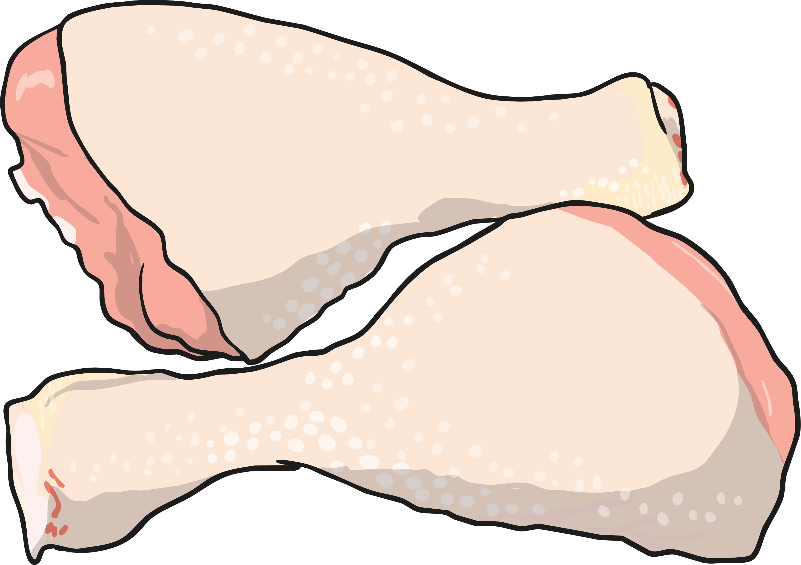 le poulet
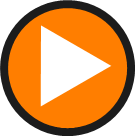 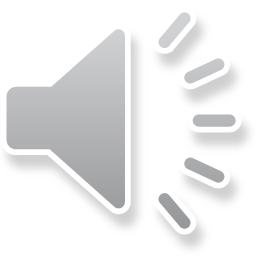 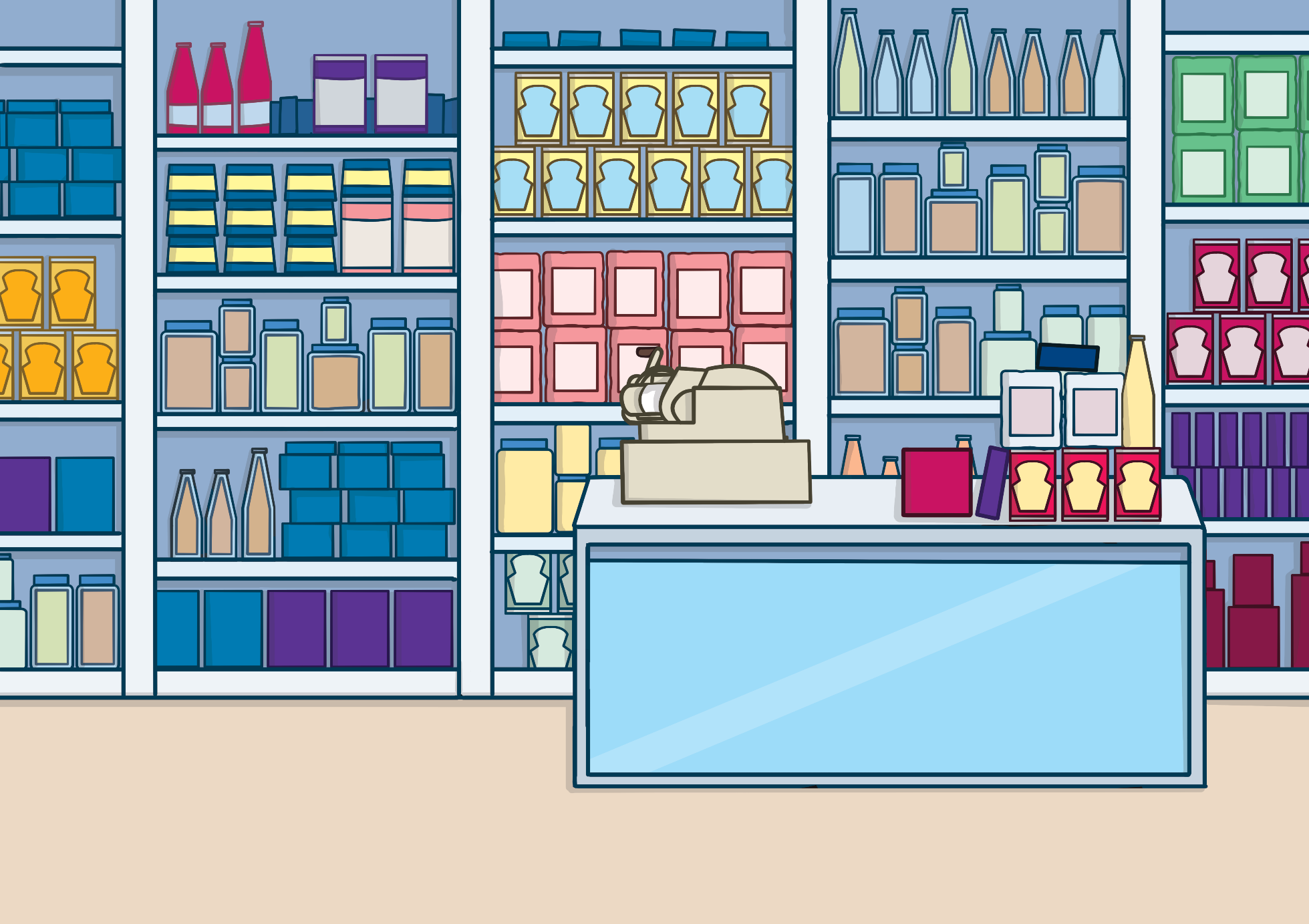 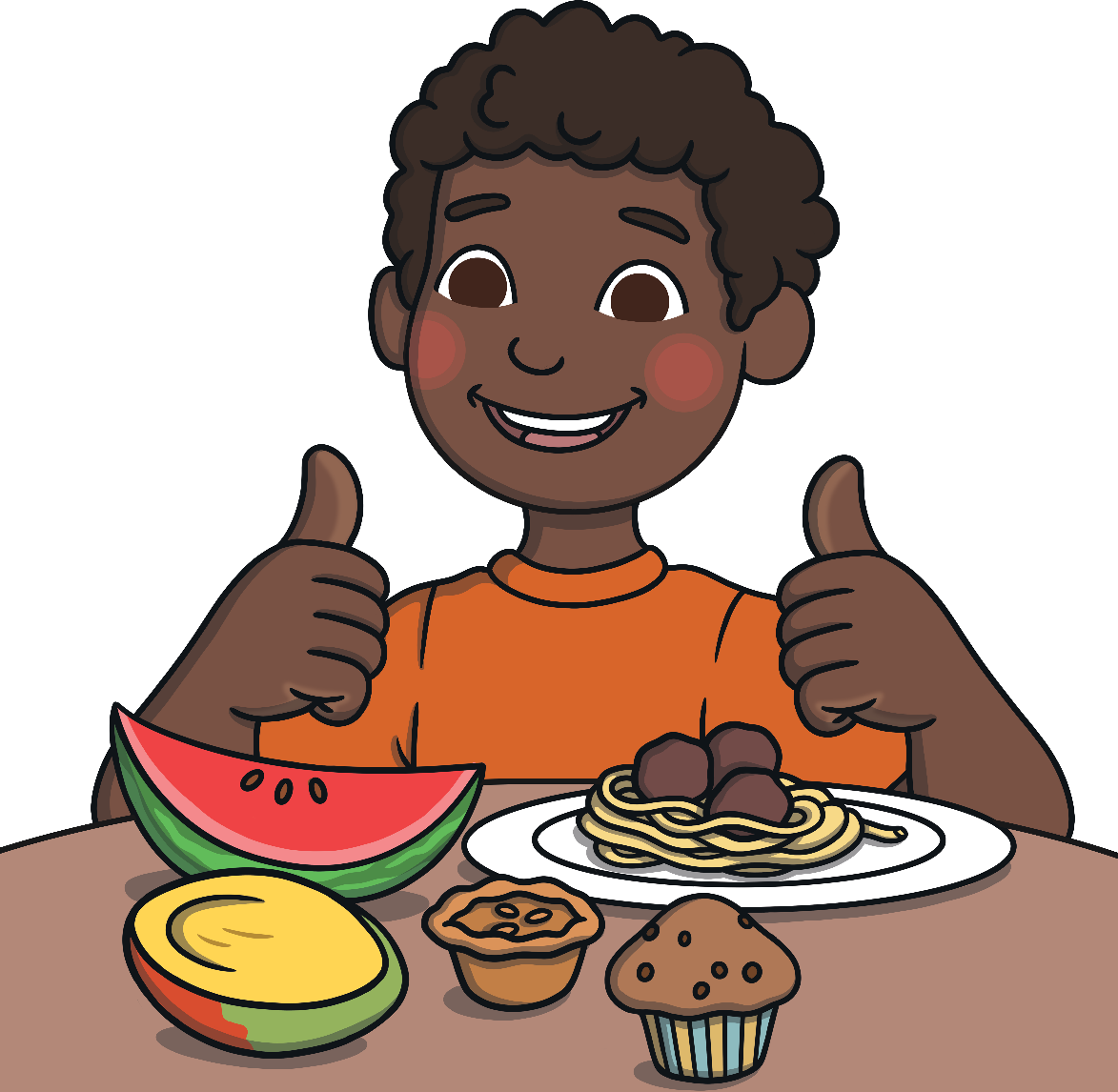 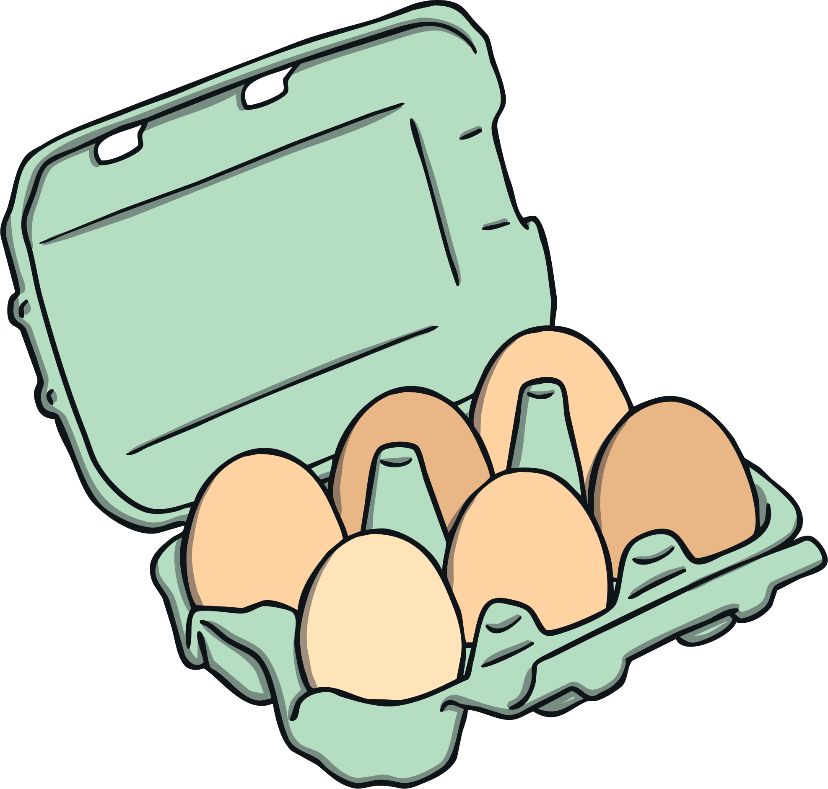 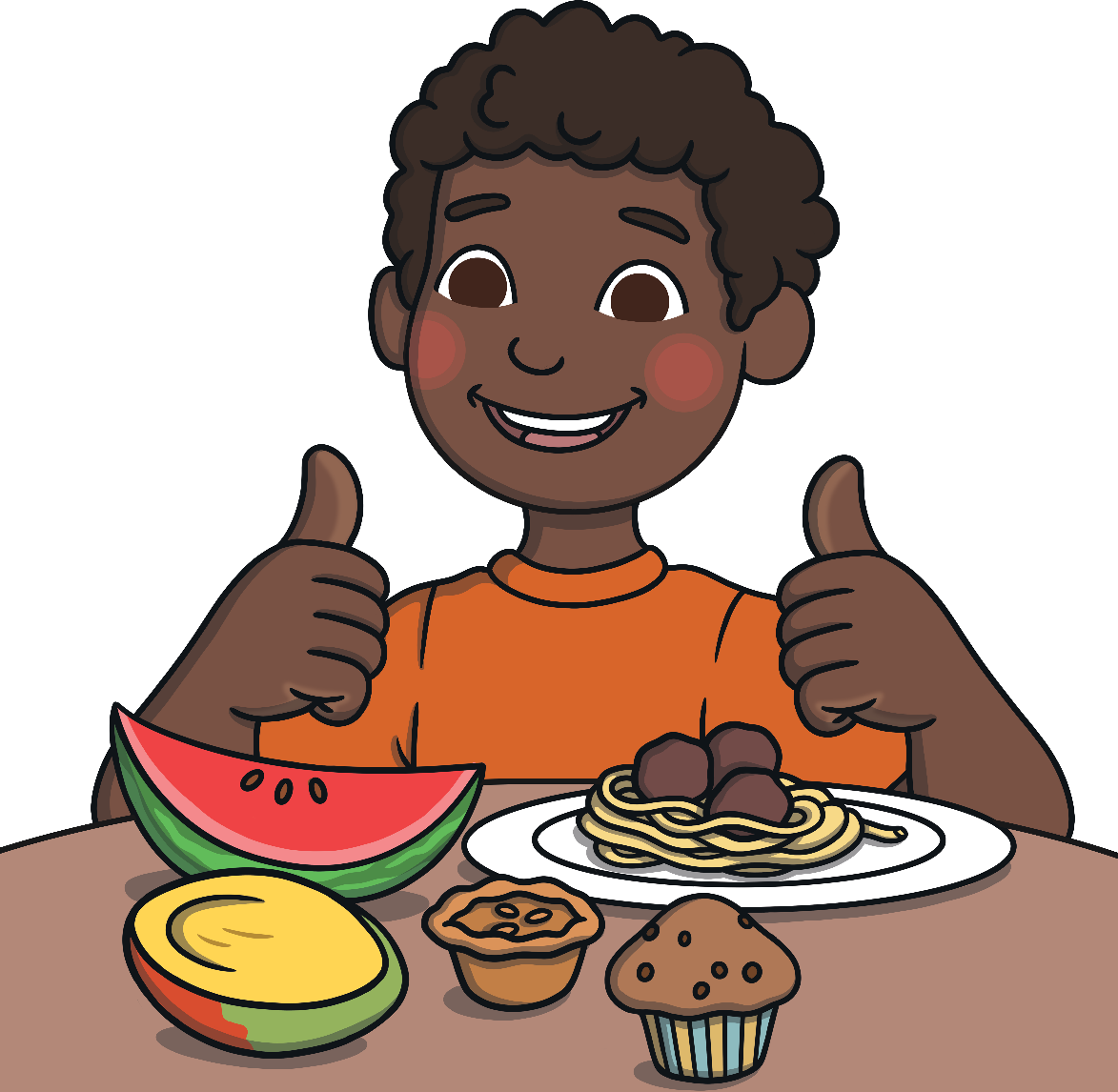 les œufs
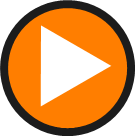 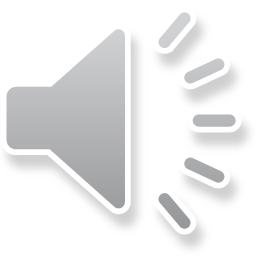 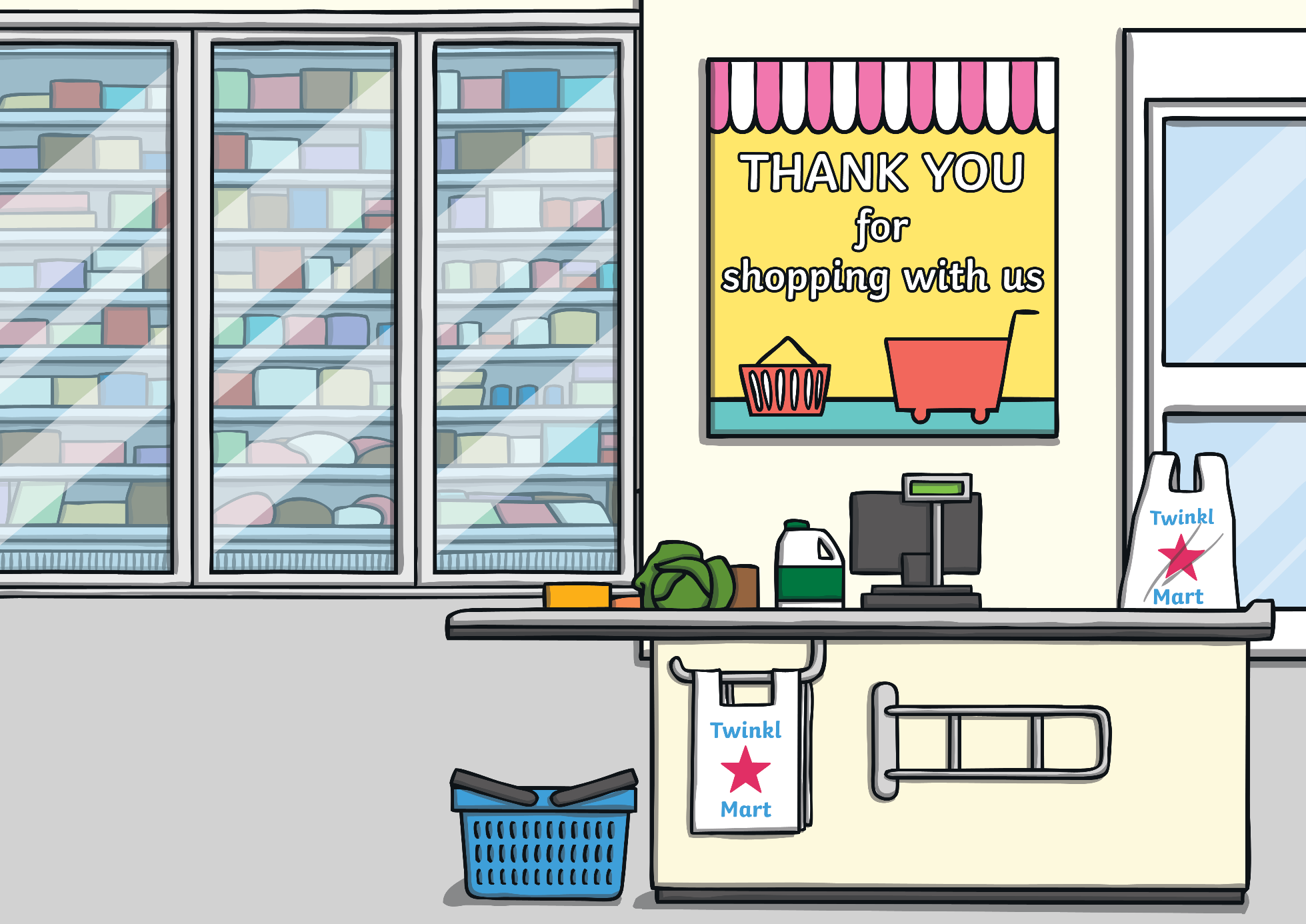 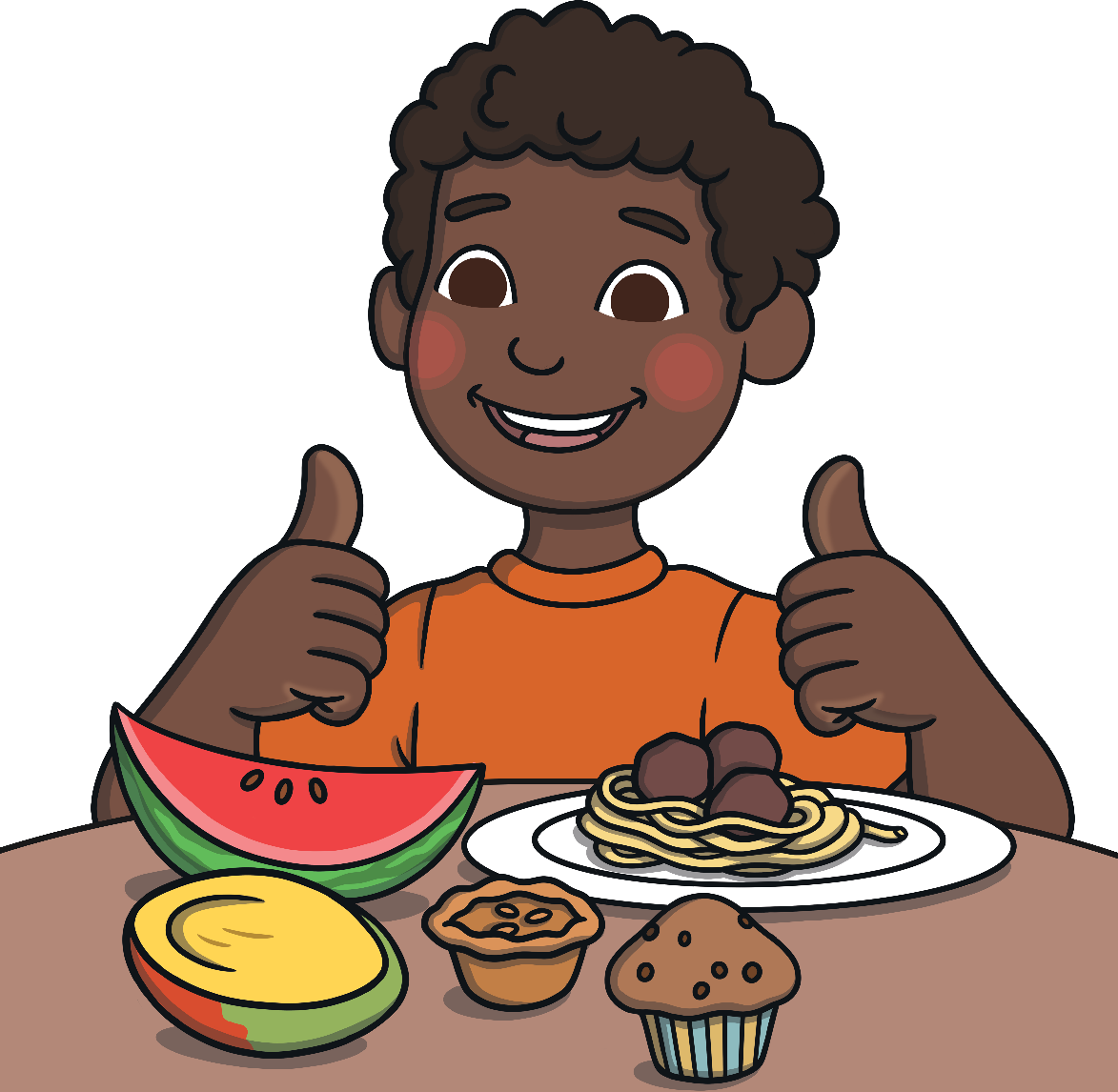 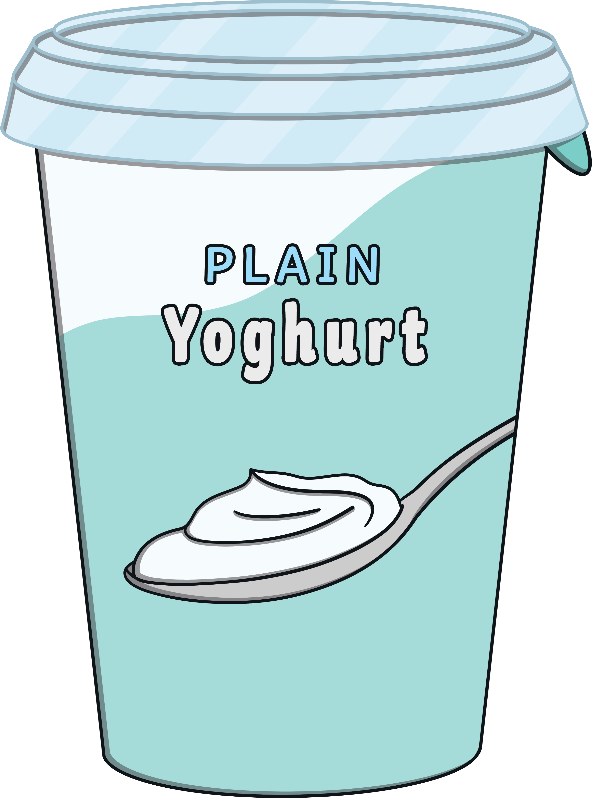 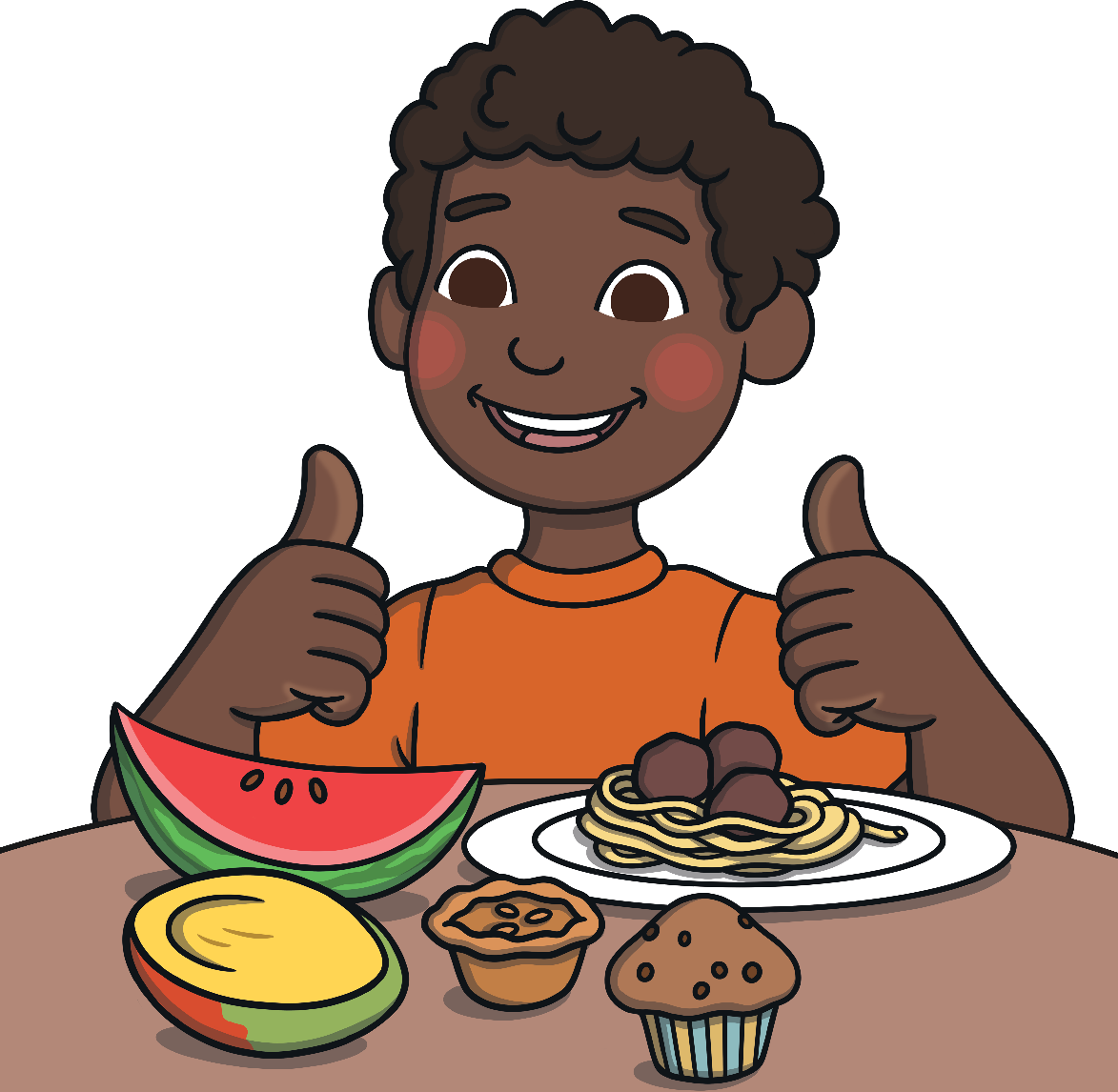 le yaourt
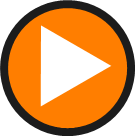 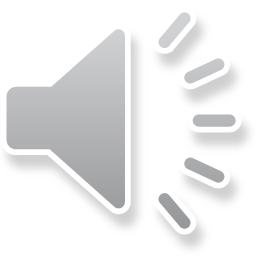 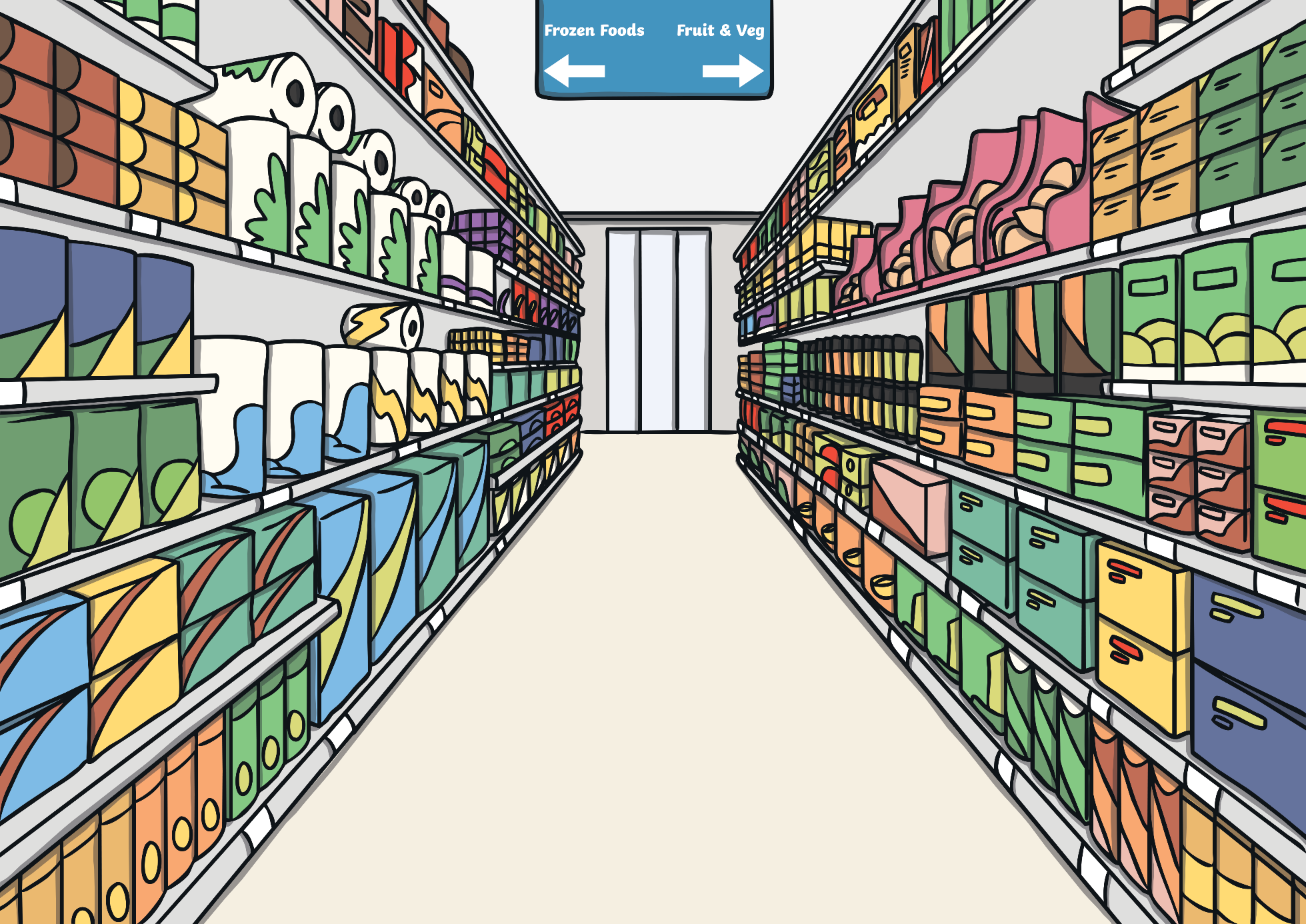 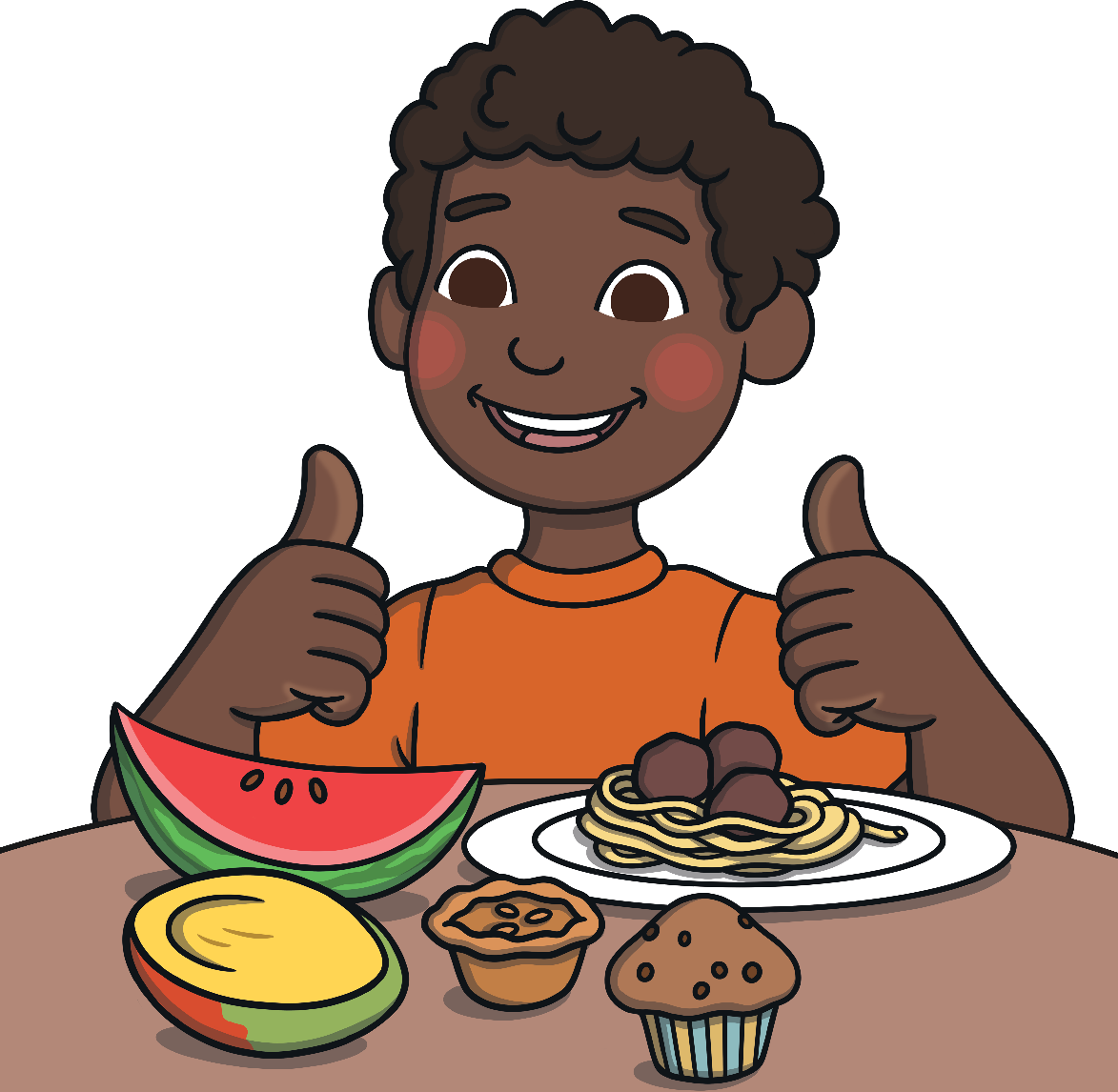 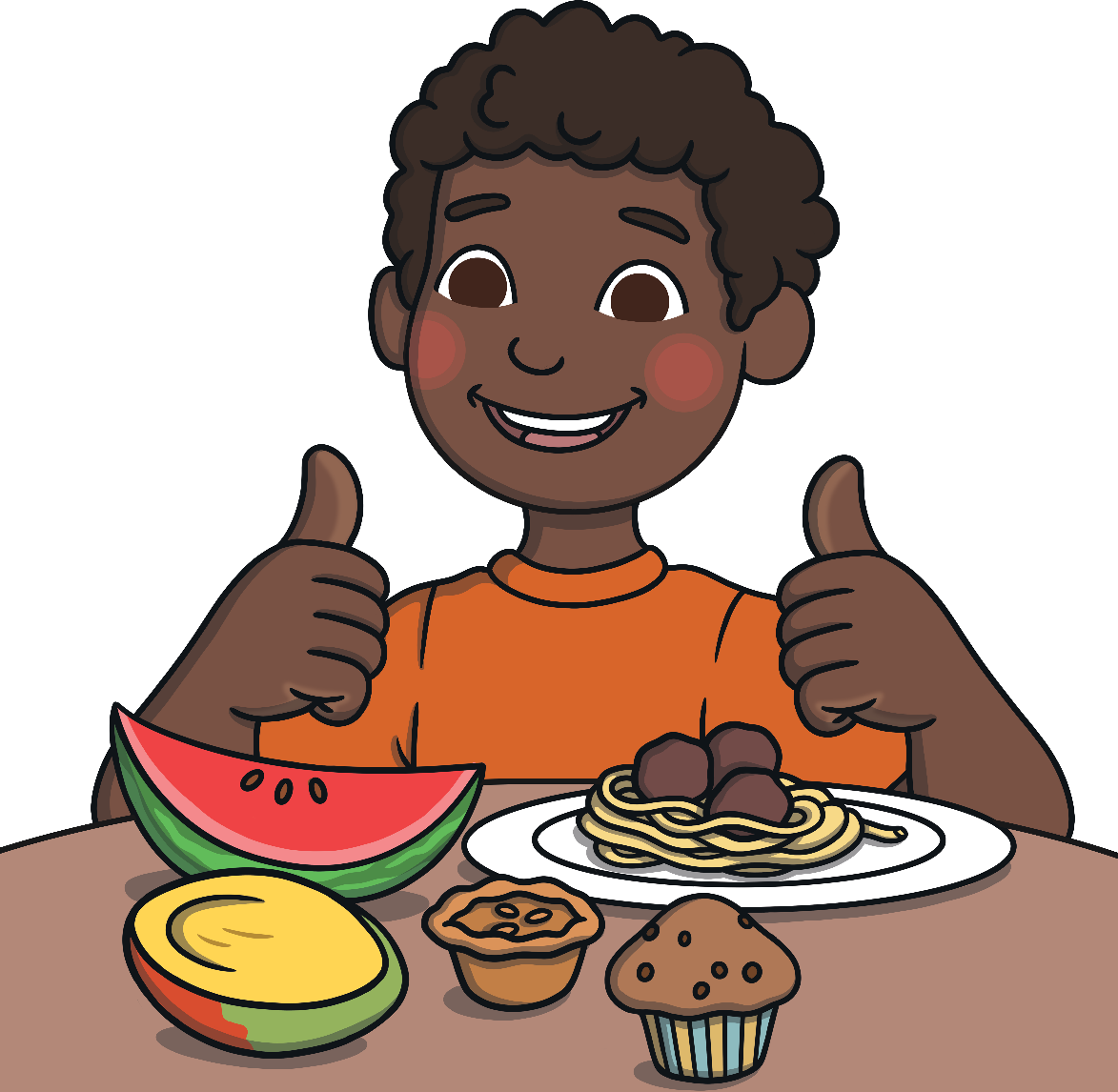 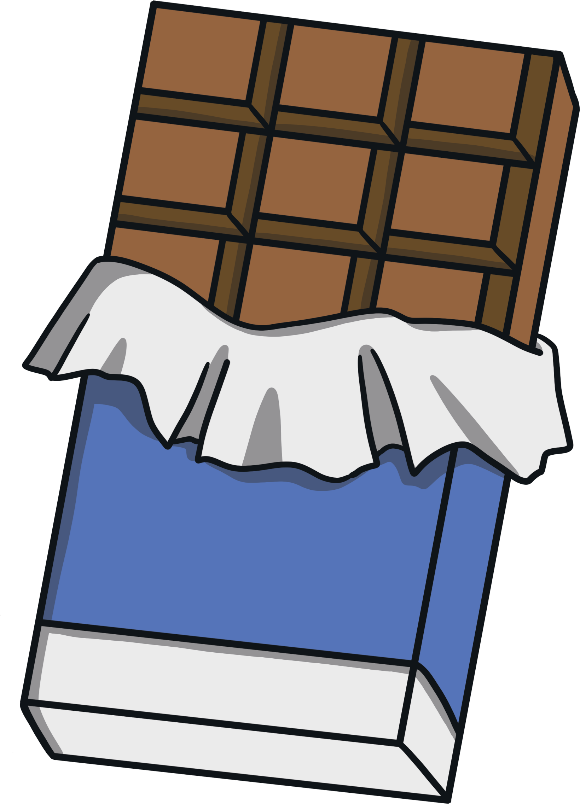 le chocolat
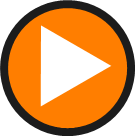 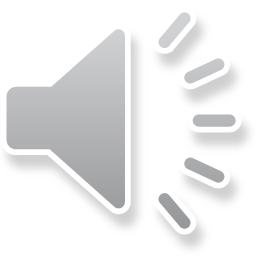 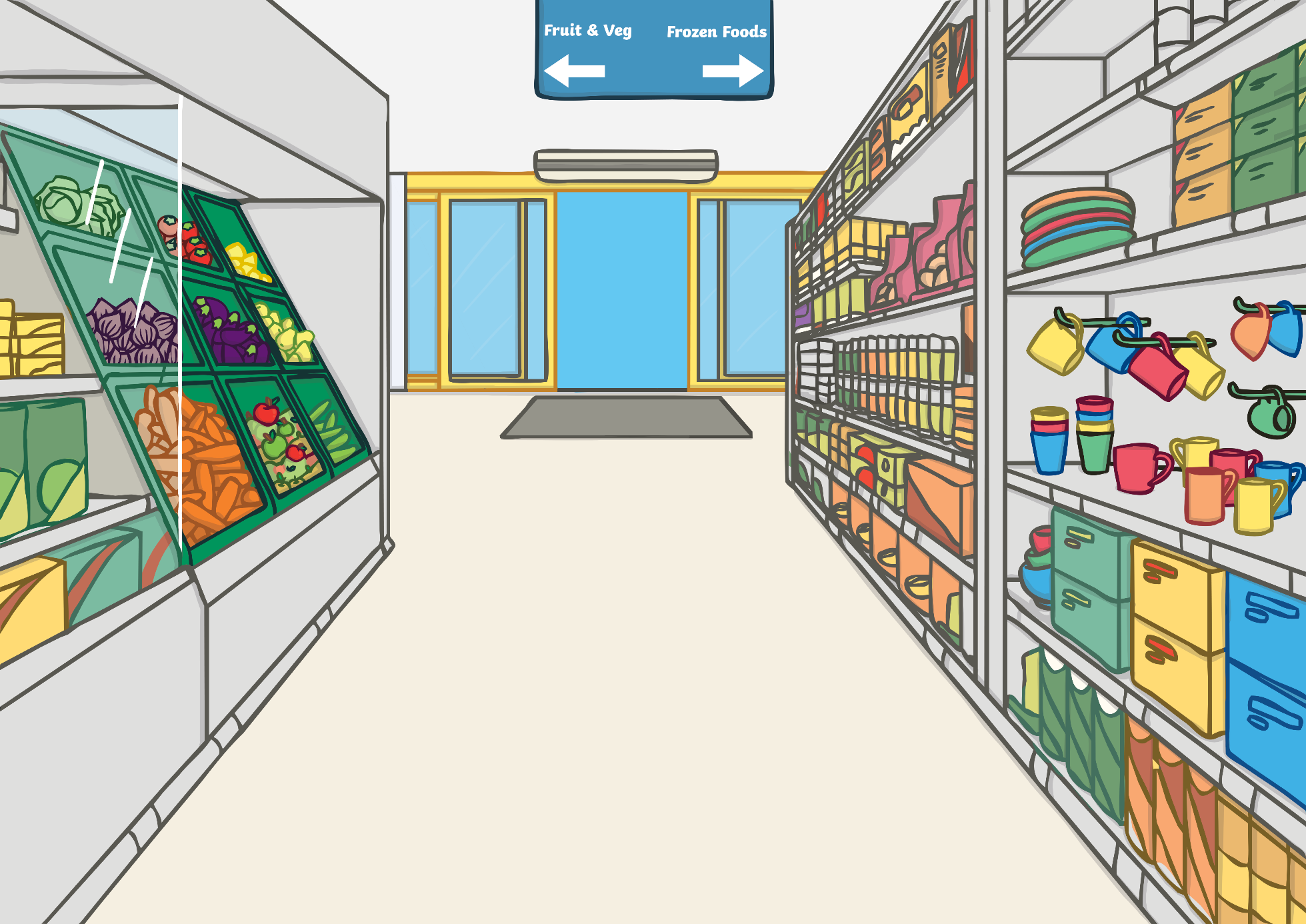 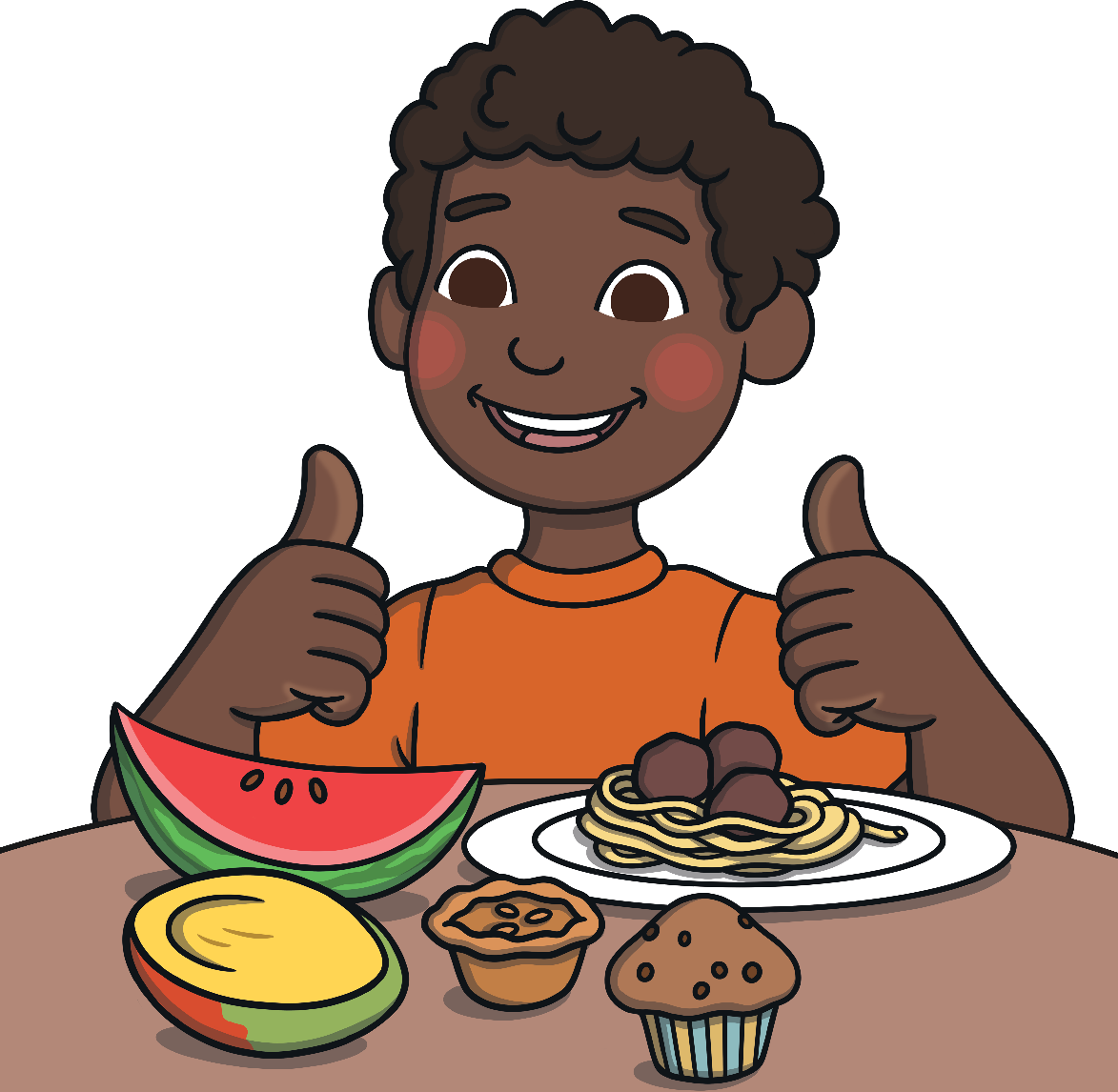 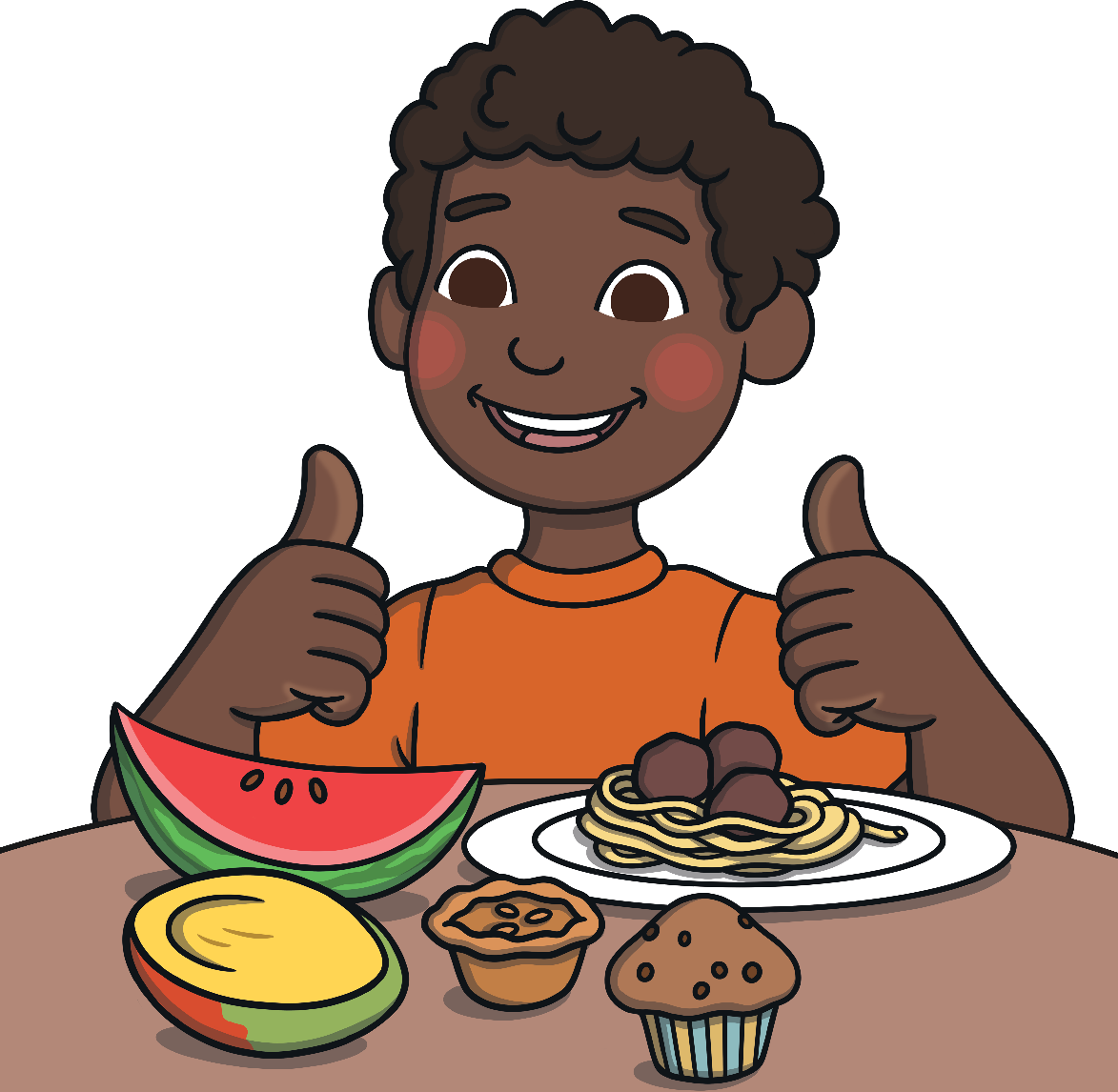 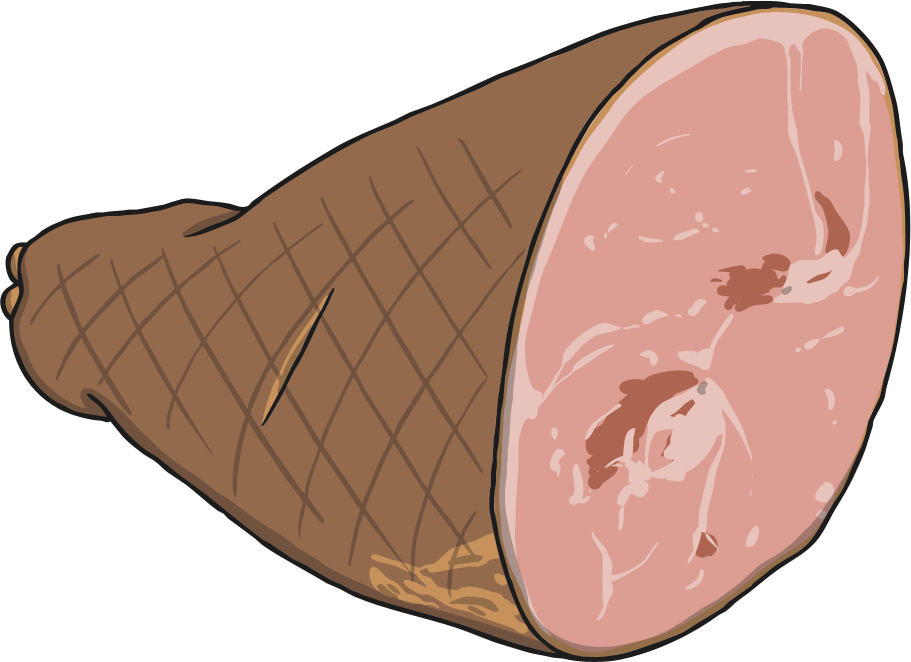 le jambon
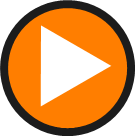 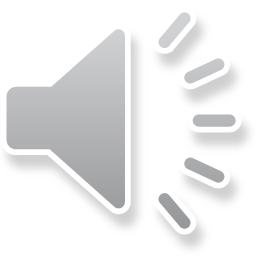 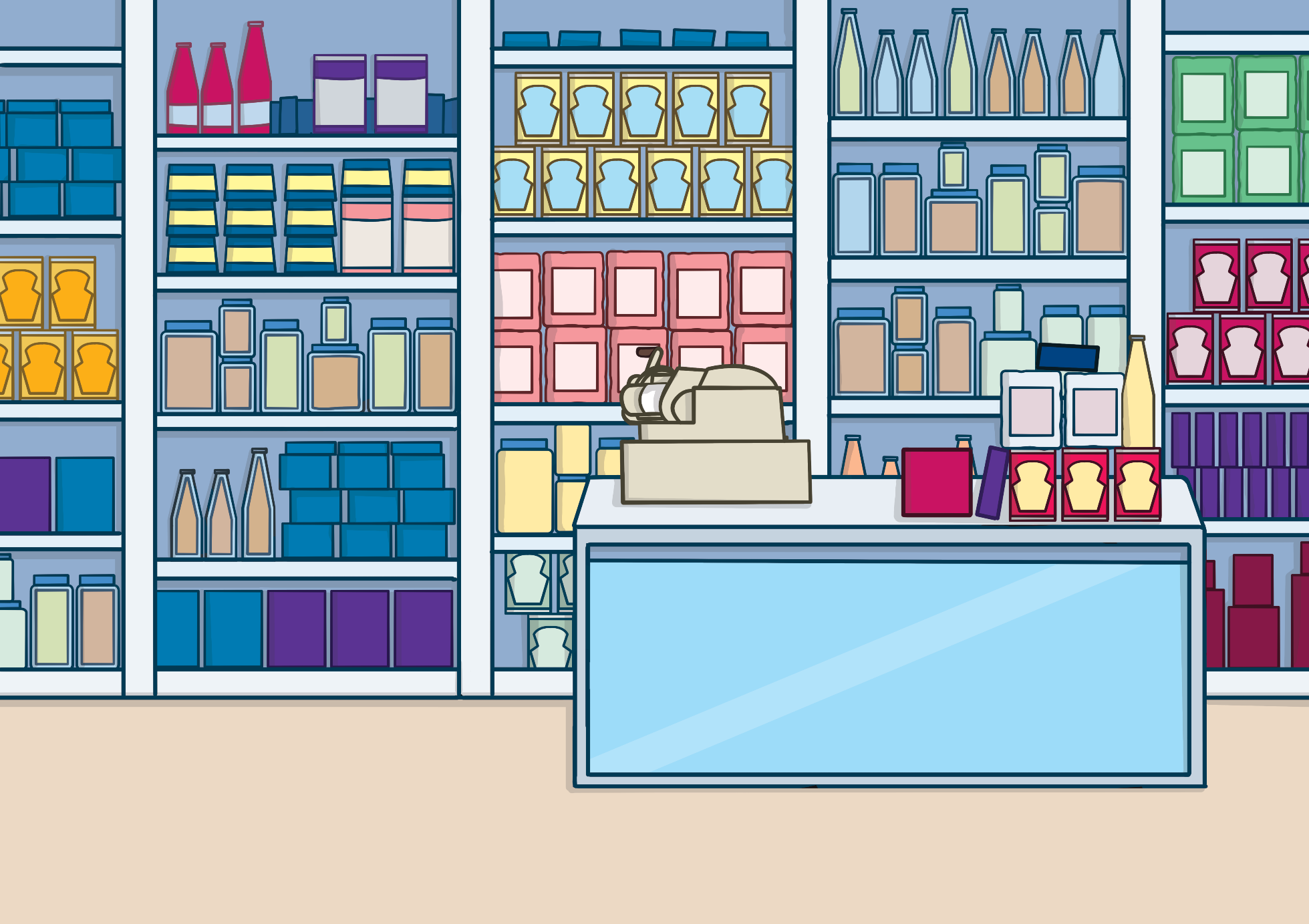 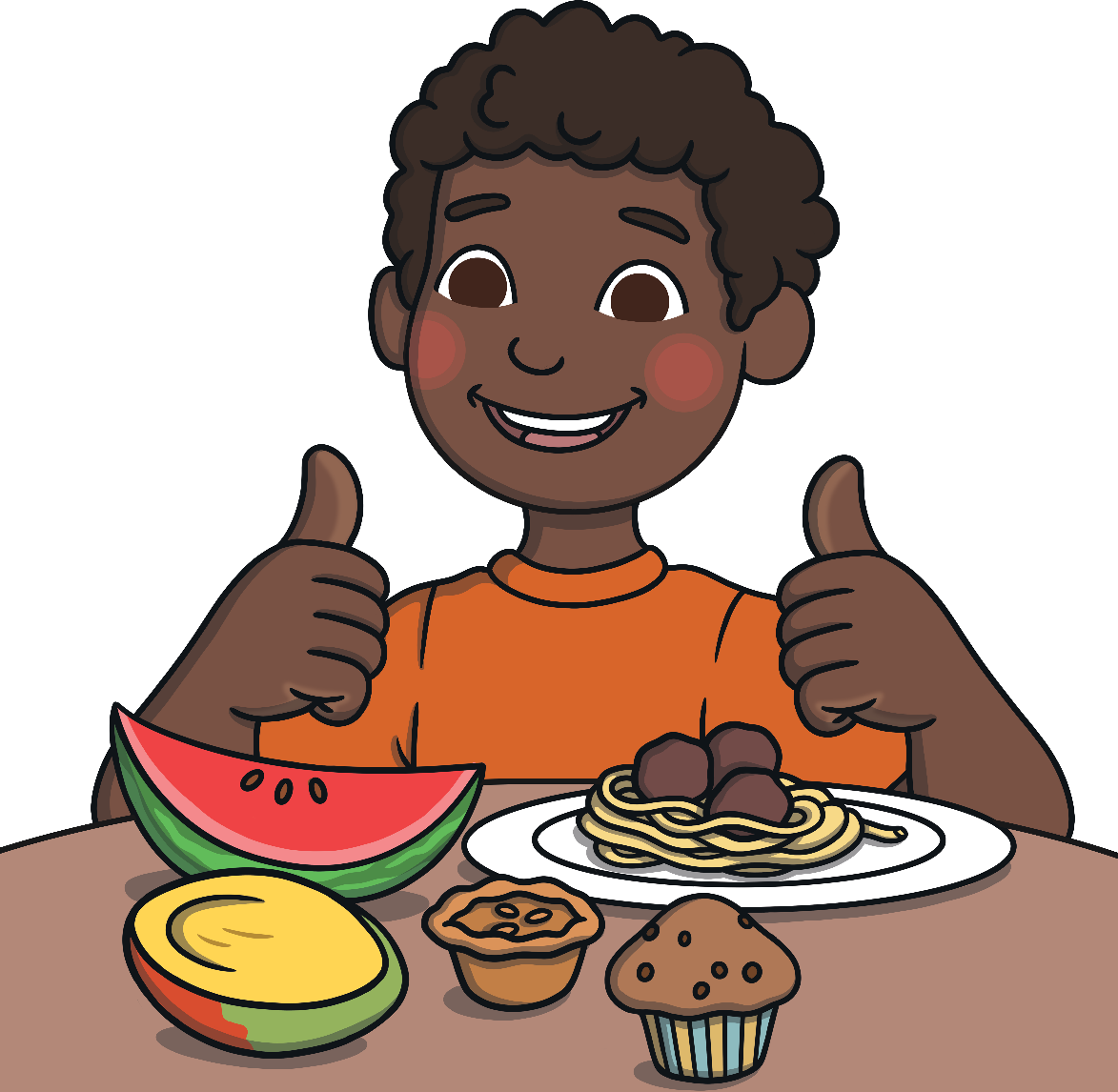 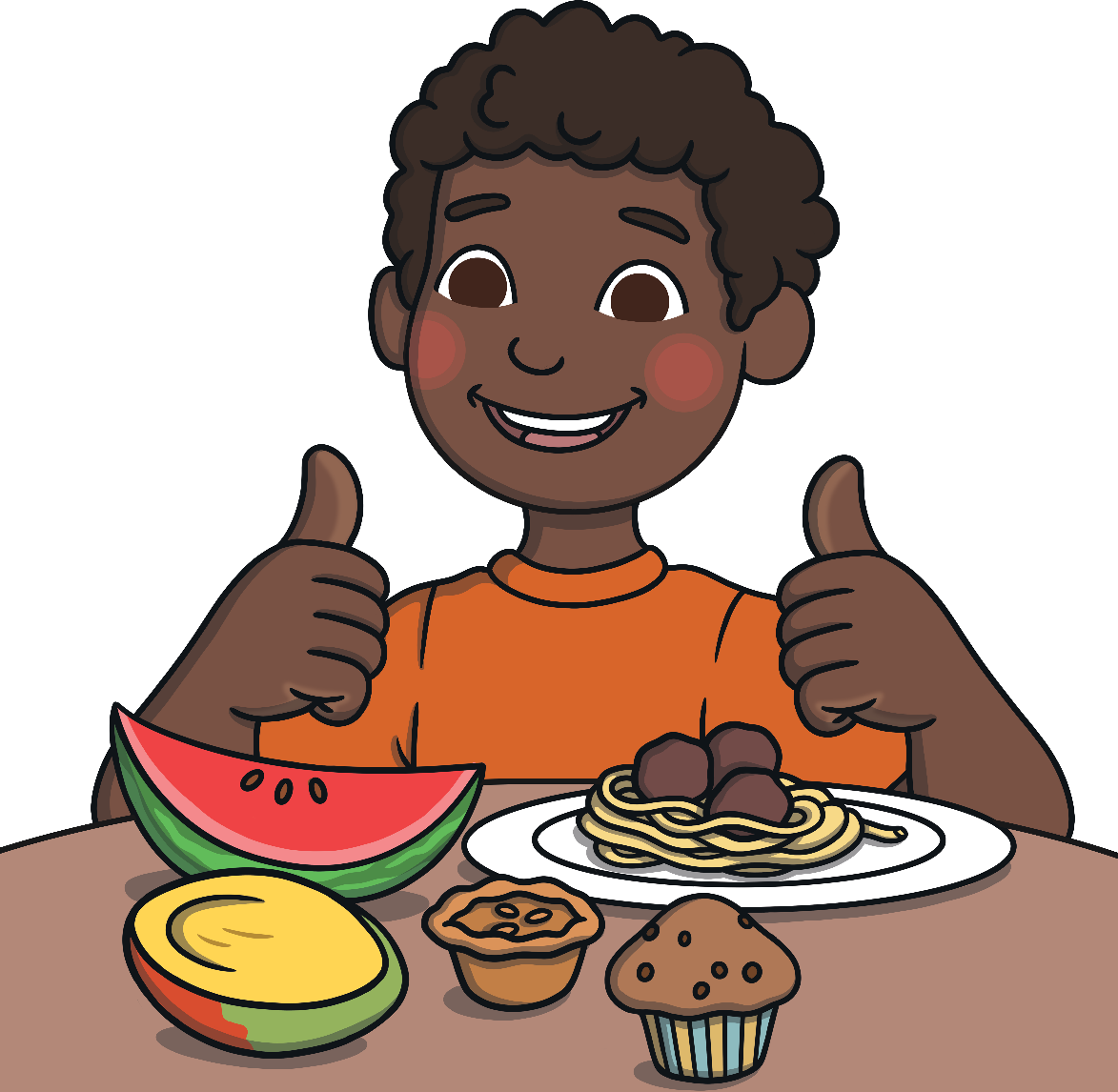 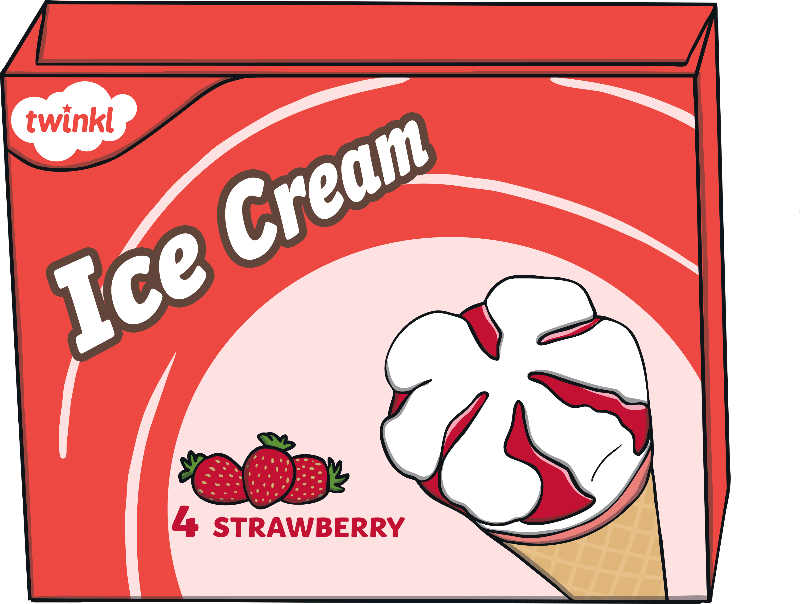 la glace
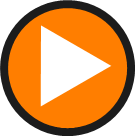 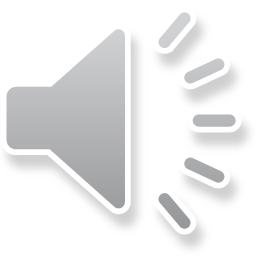 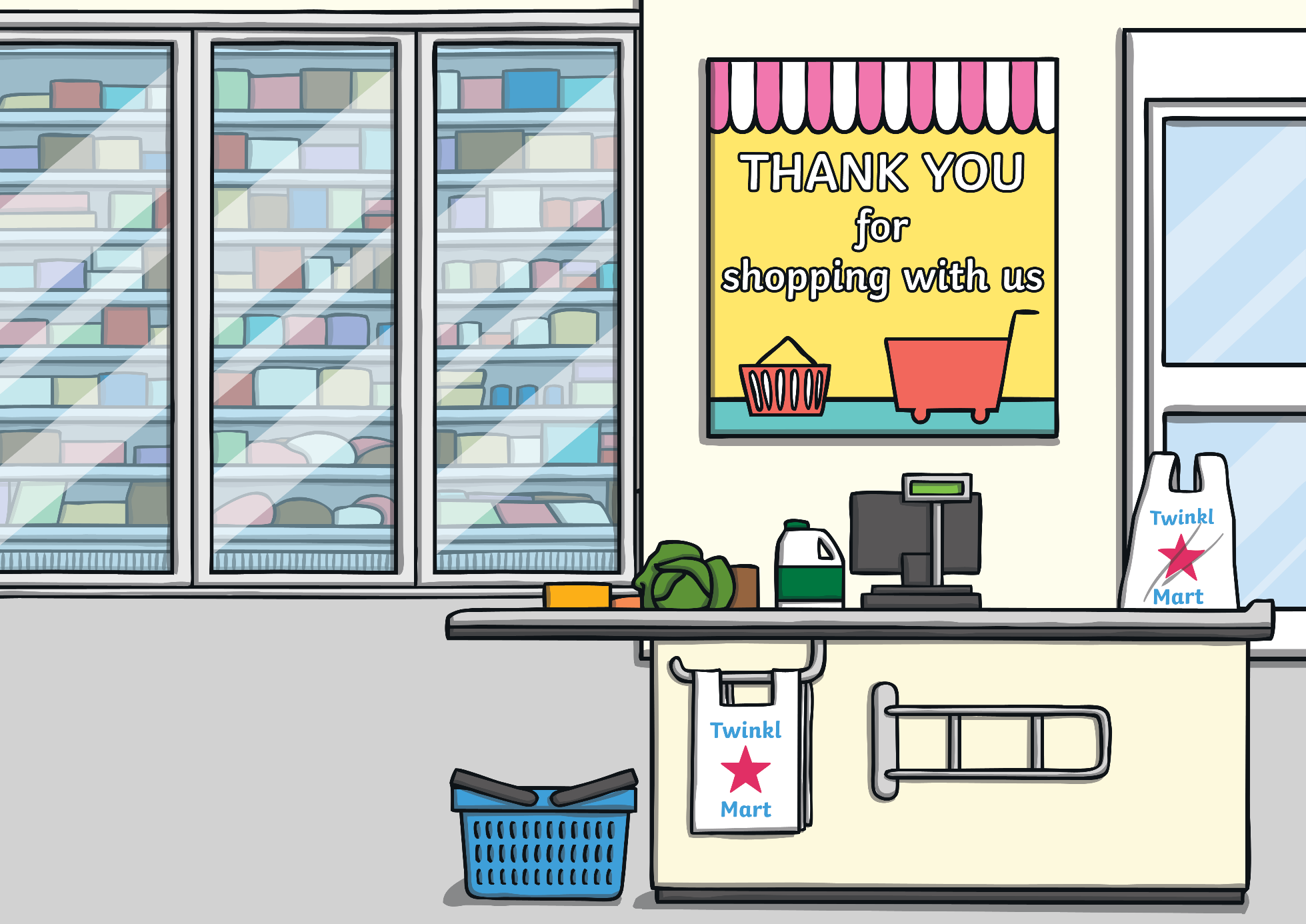 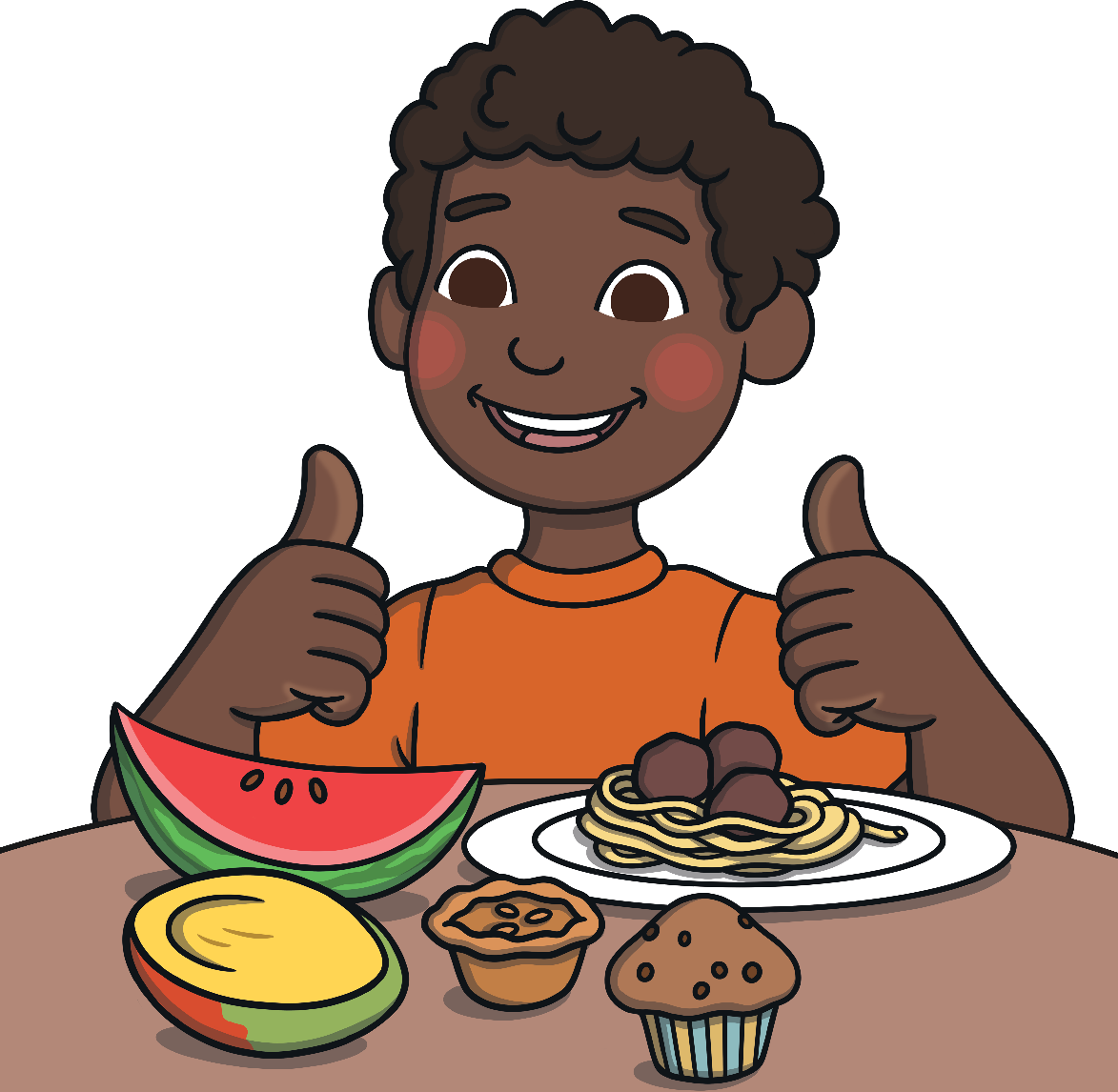 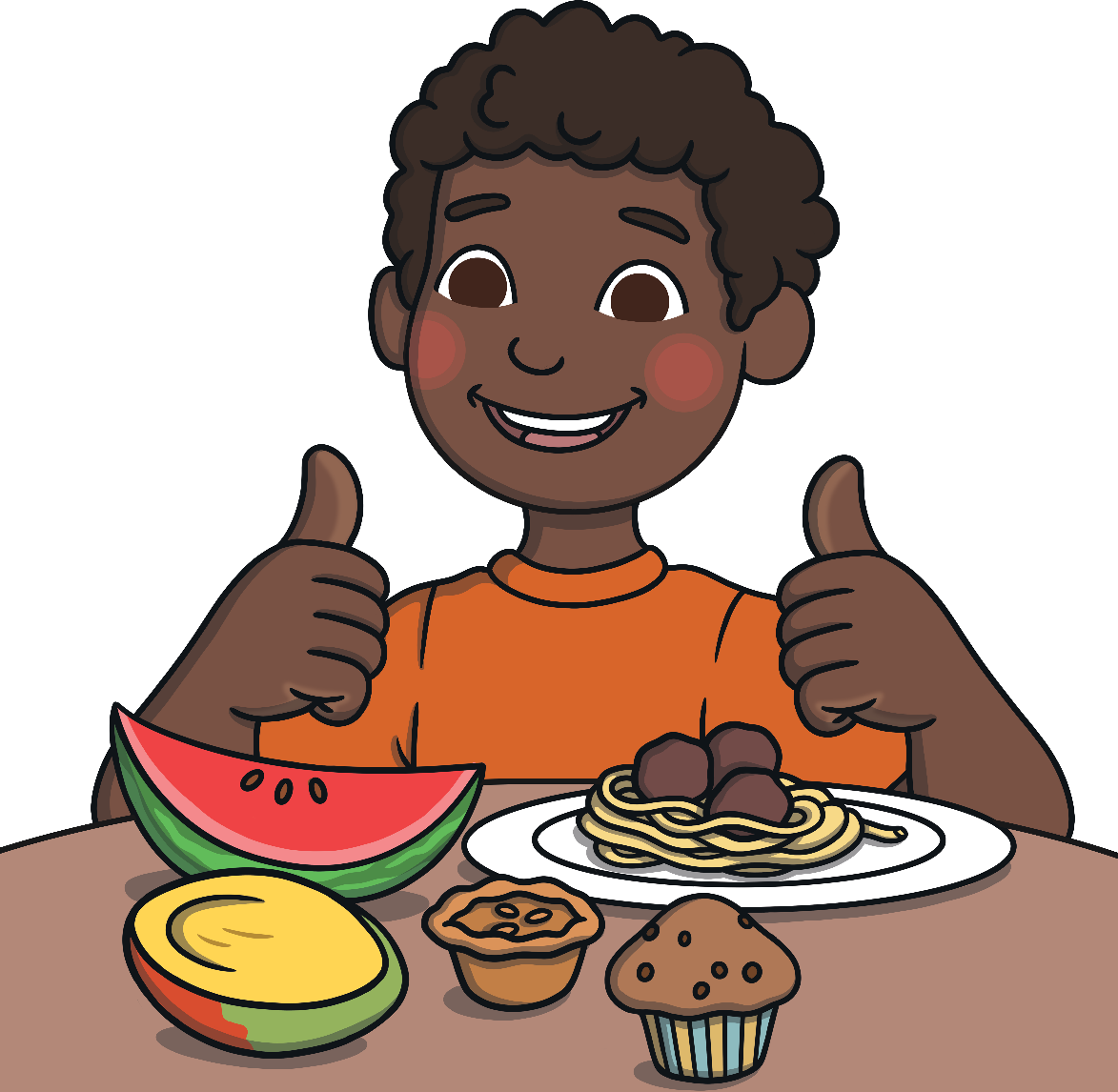 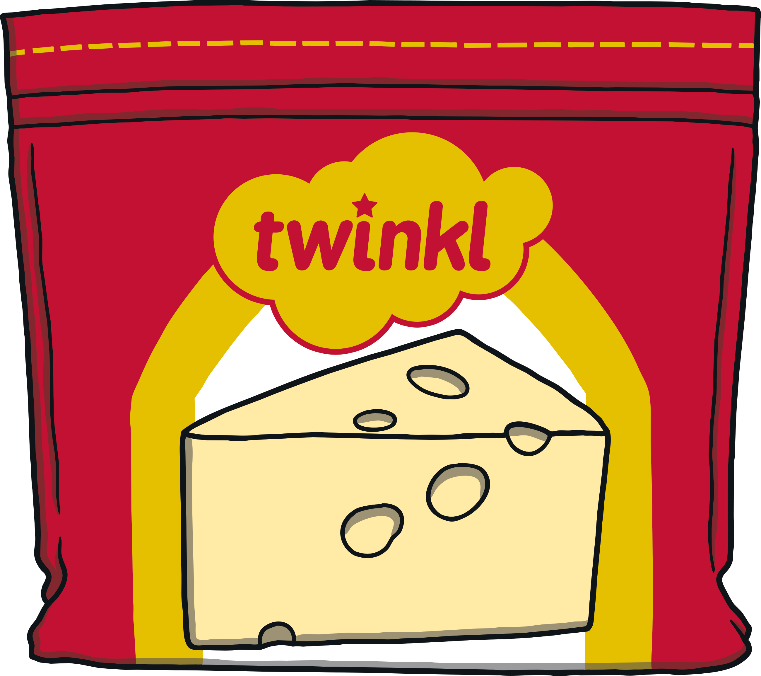 le fromage
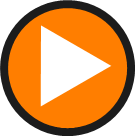 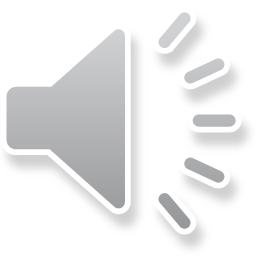 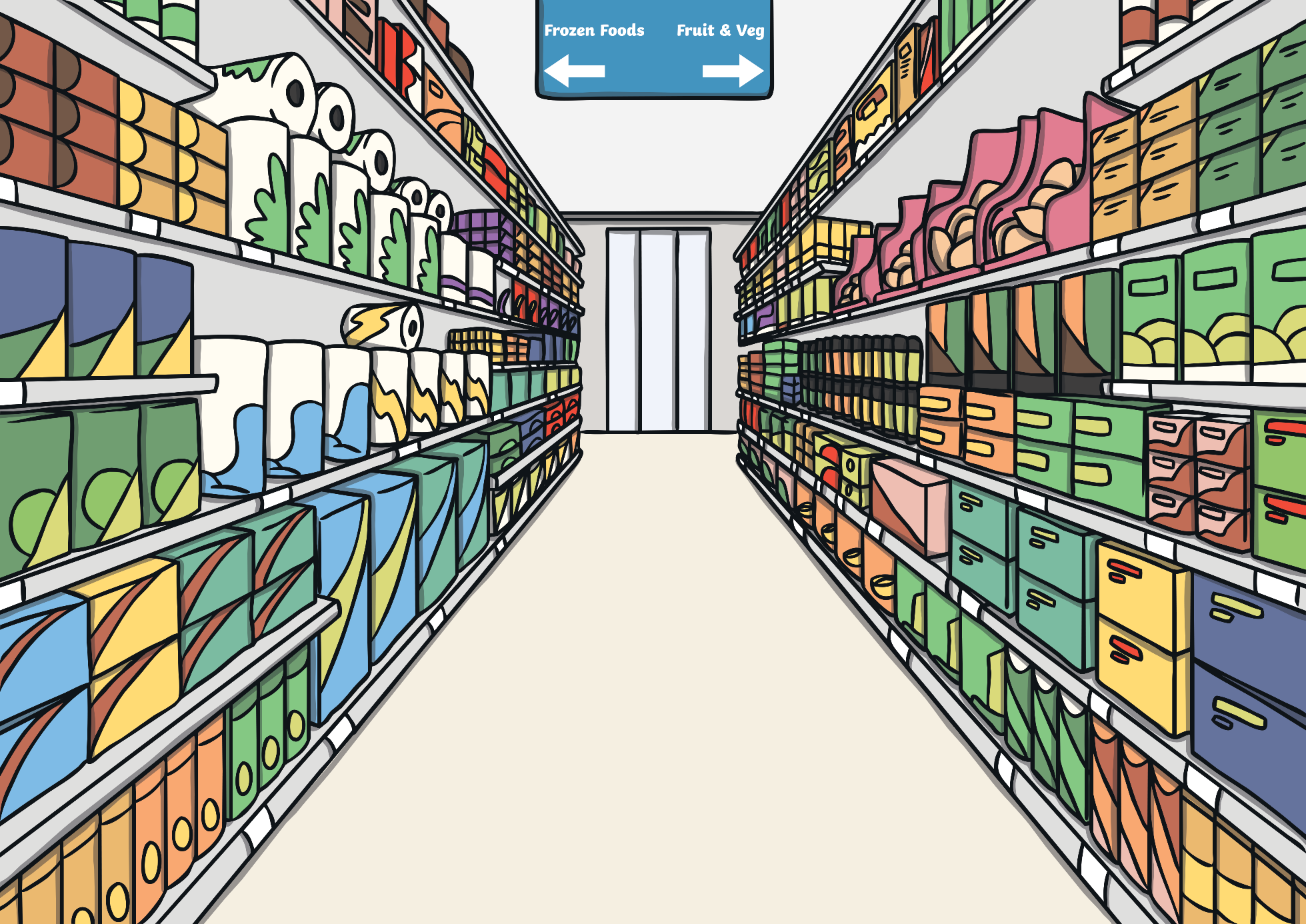 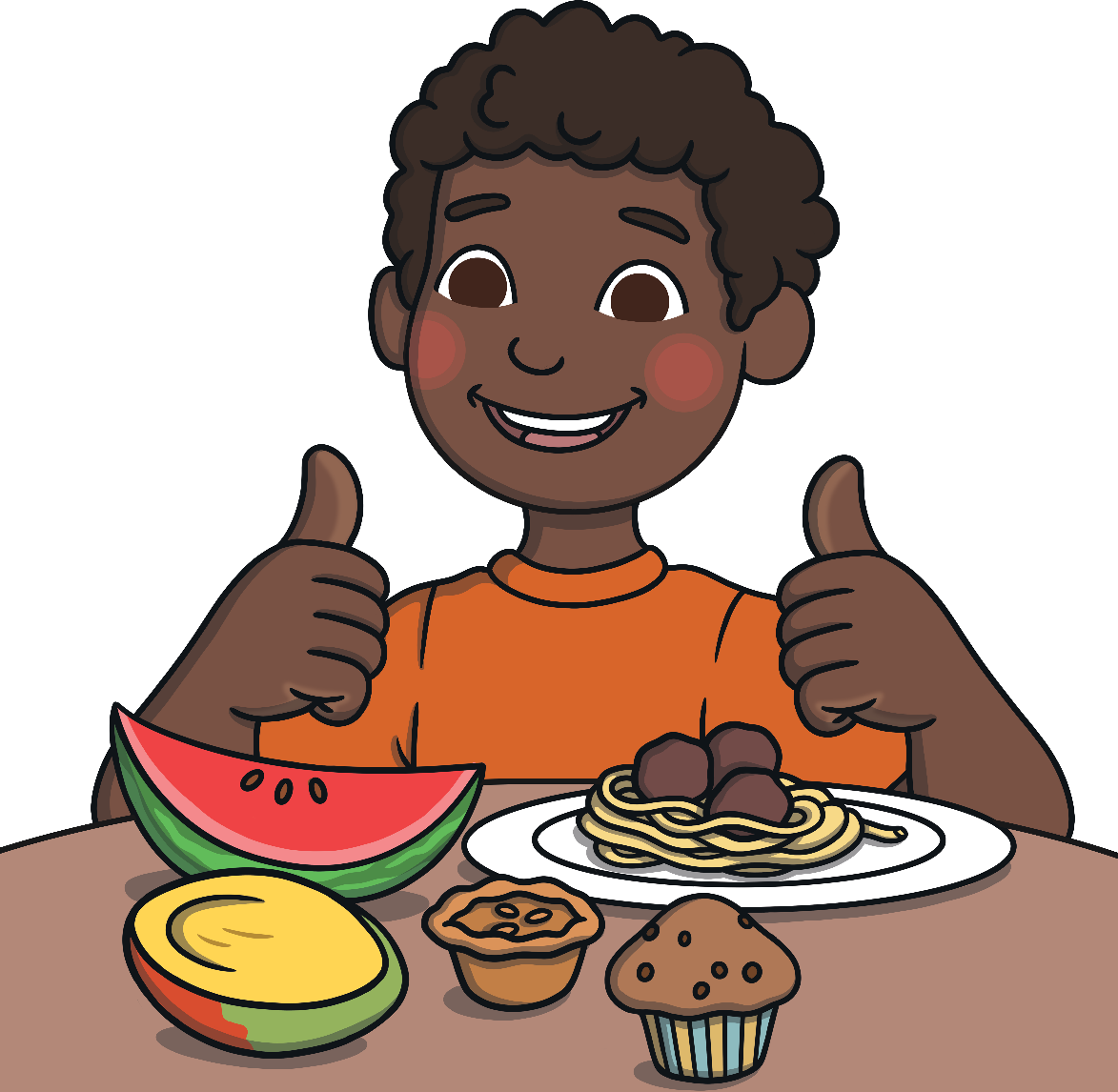 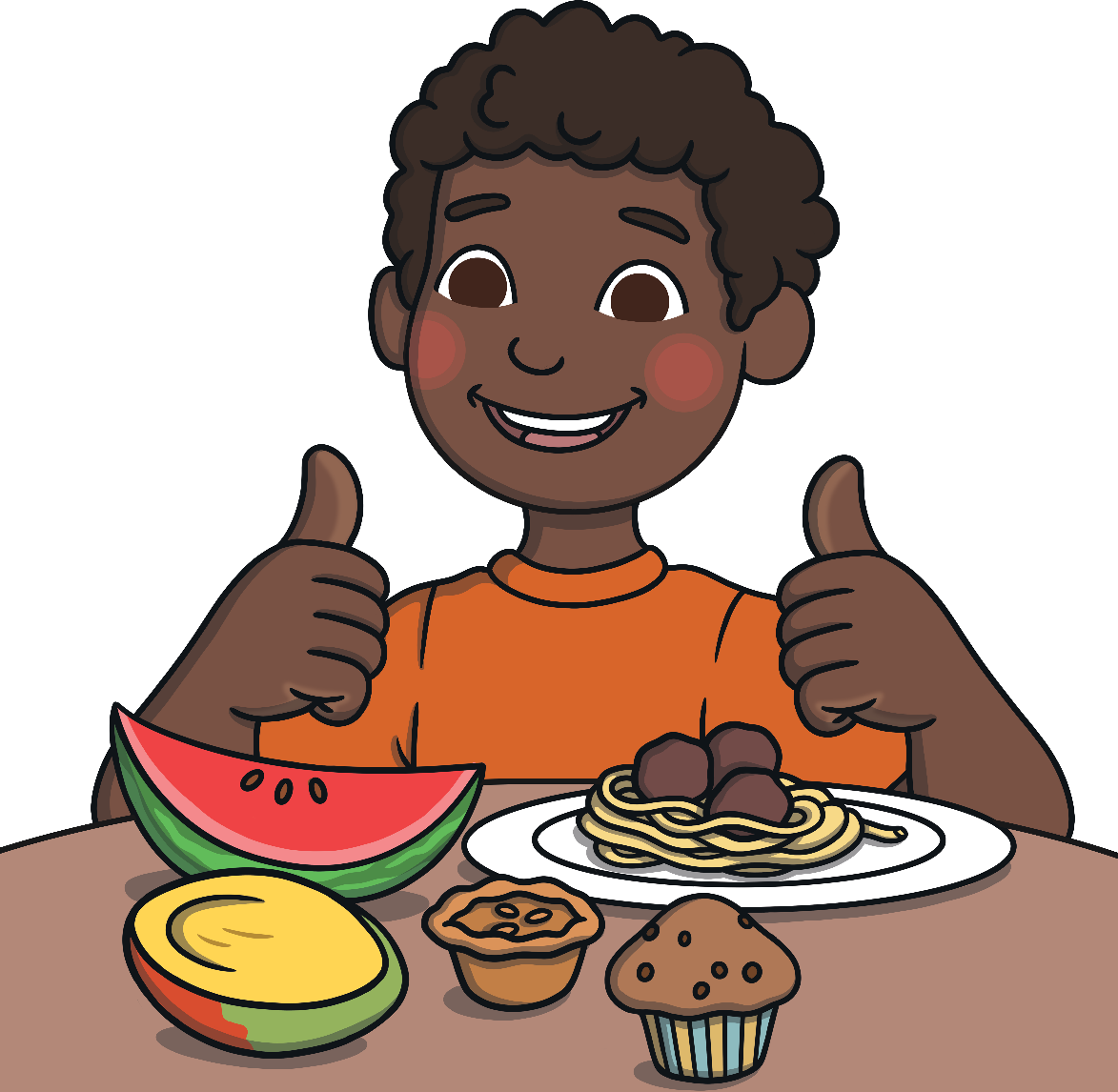 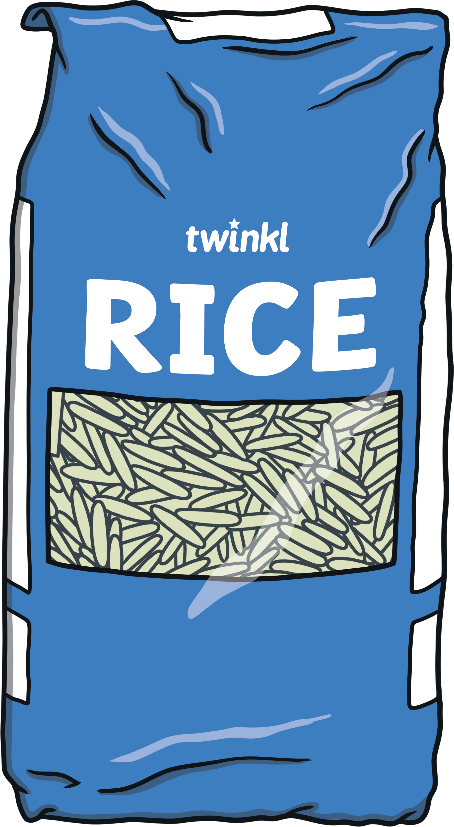 le riz
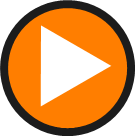 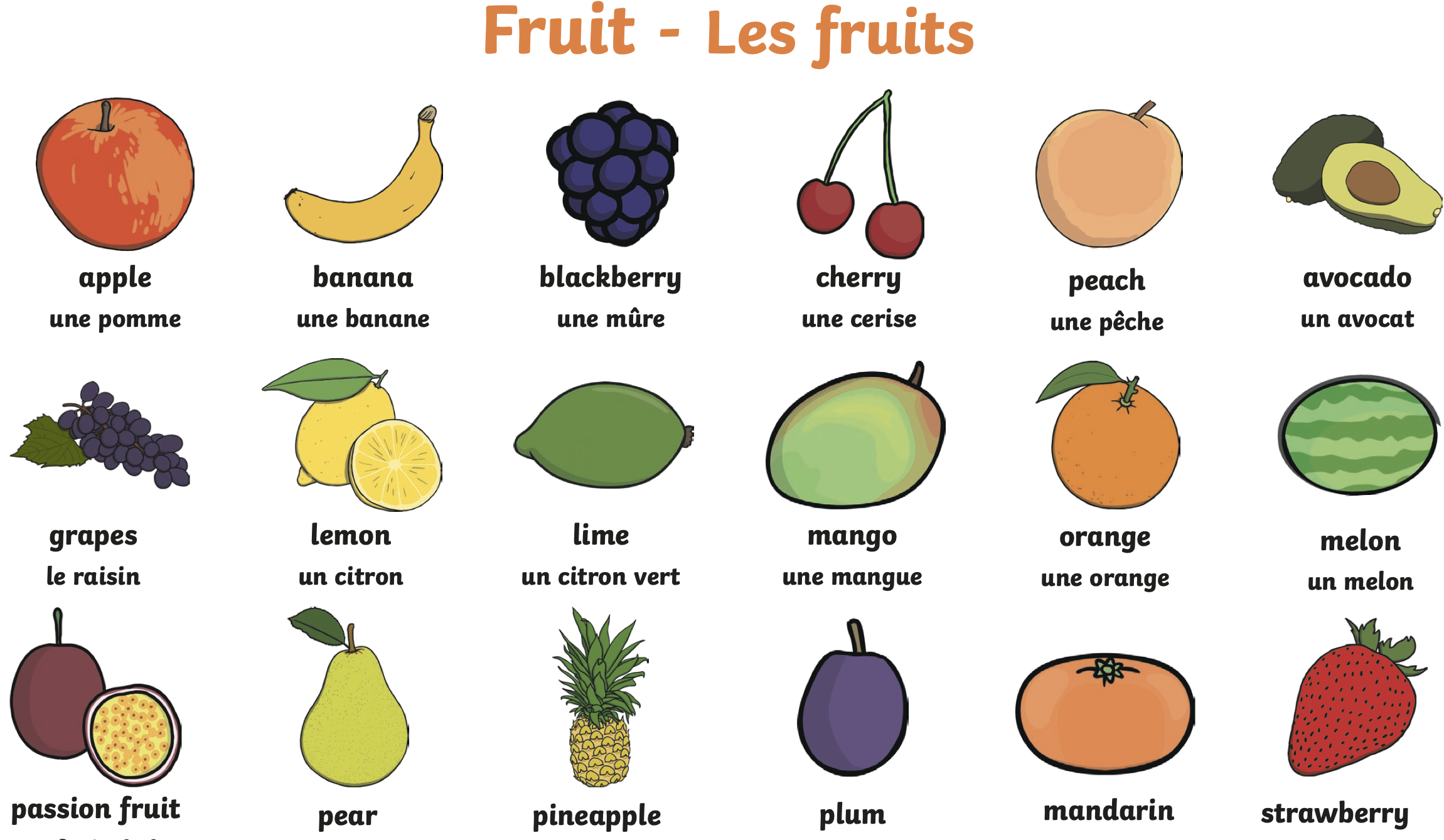 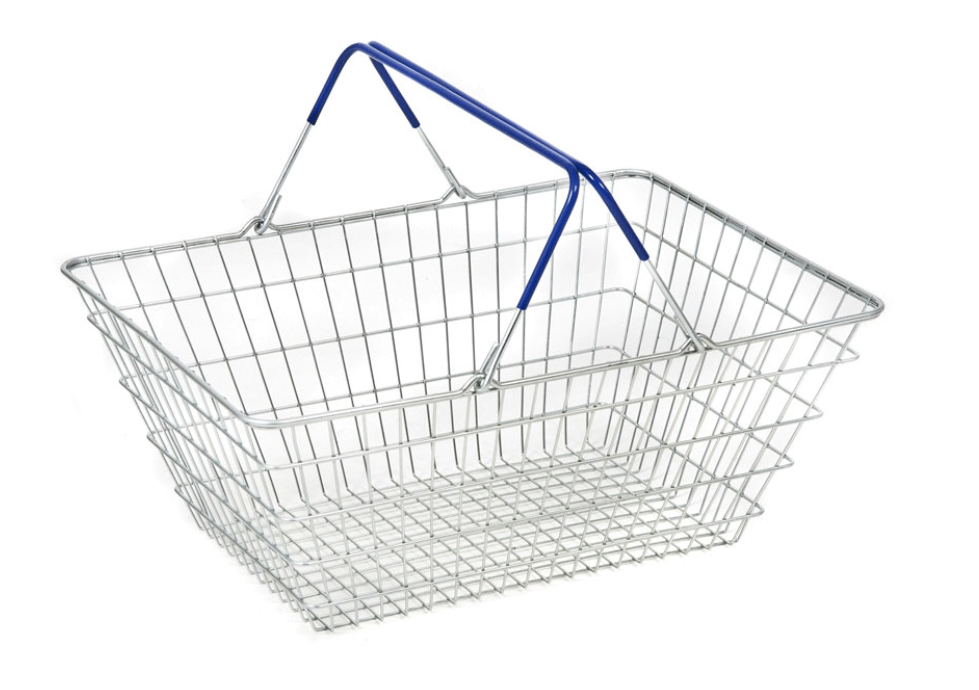 Task :
You need to cut out the basket / or draw a basket and glue it in your books.
In your shopping basket, you need at least 1  food you like and don’t like.
Can you tell me why?
Challenge:
Can you find research the name of a food we have not discussed and add it to your basket.